TRƯỜNG TIỂU HỌC QUỐC TUẤN
MÔN: TOÁN  LỚP 3
BÀI 63:PHÉP CỘNG TRONG PHẠM VI 100 000(tiết 1)
GIÁO VIÊN: ĐỖ THÚY QUỲNH
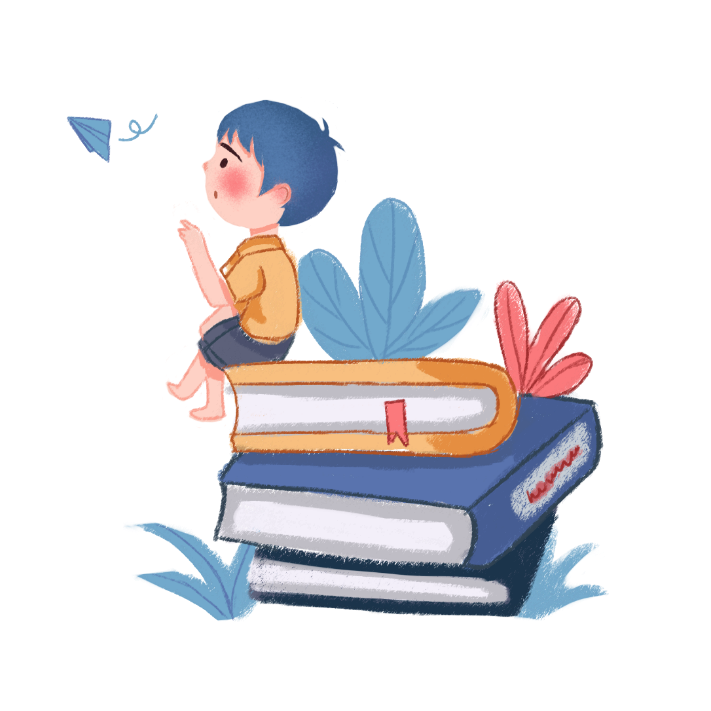 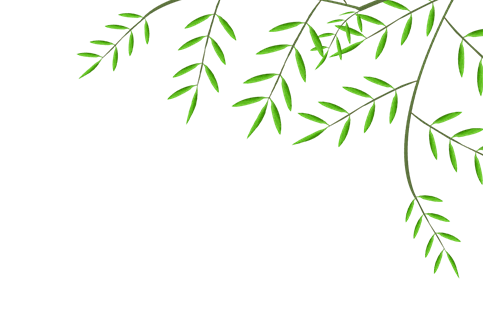 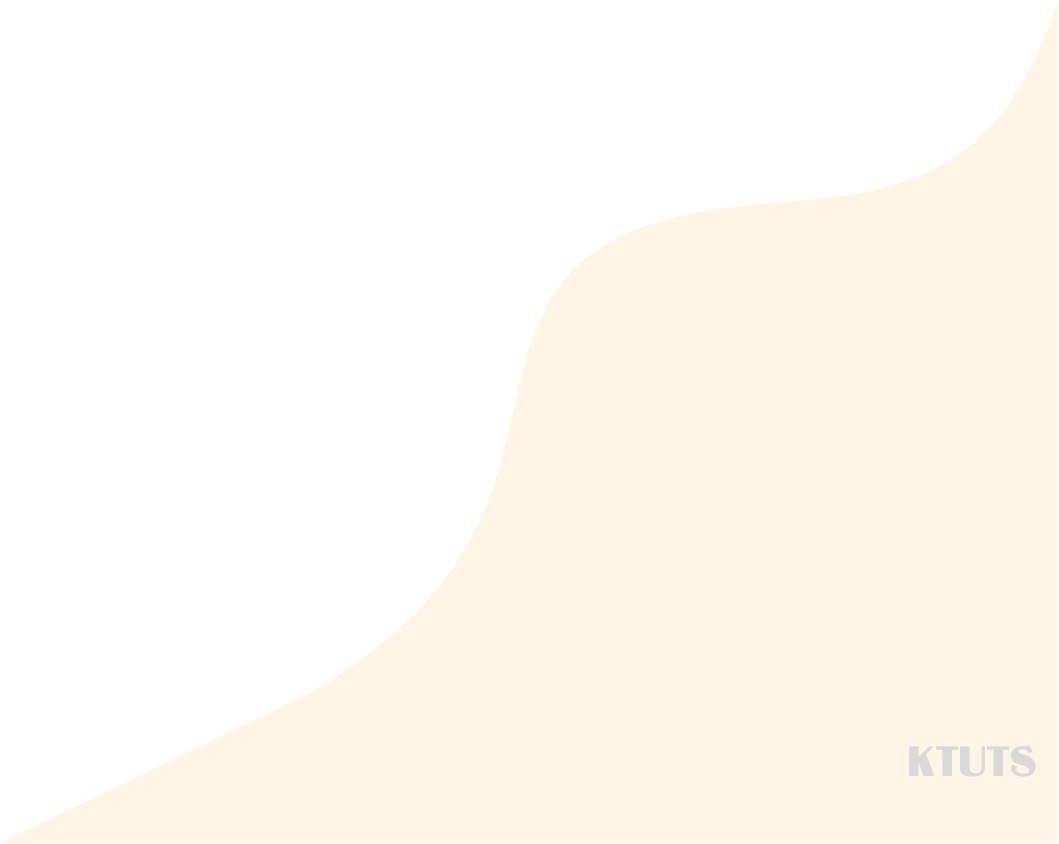 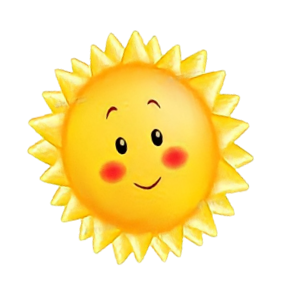 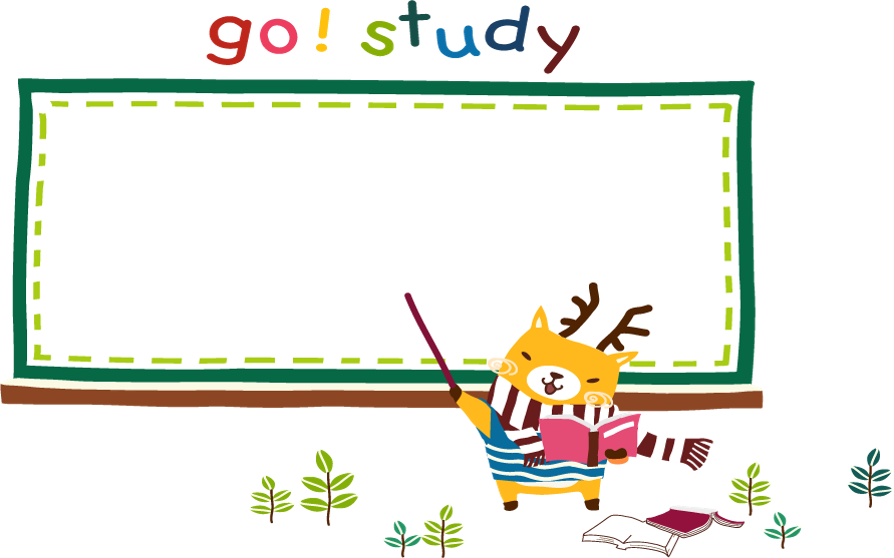 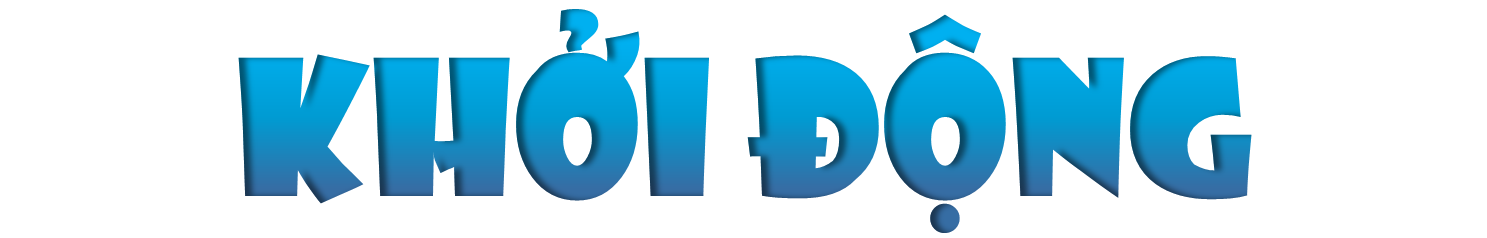 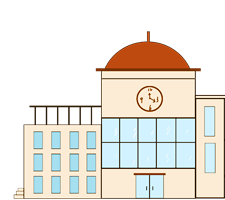 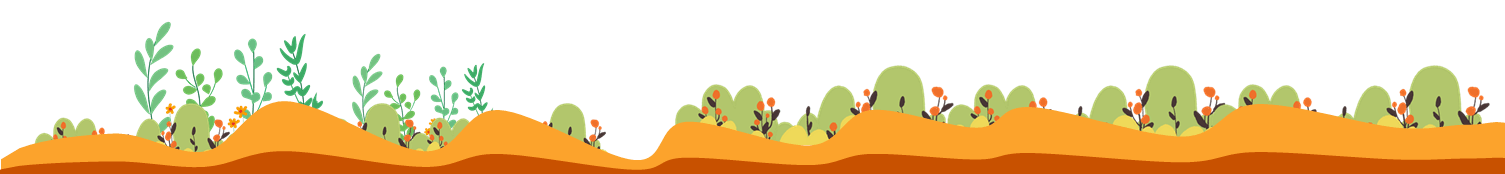 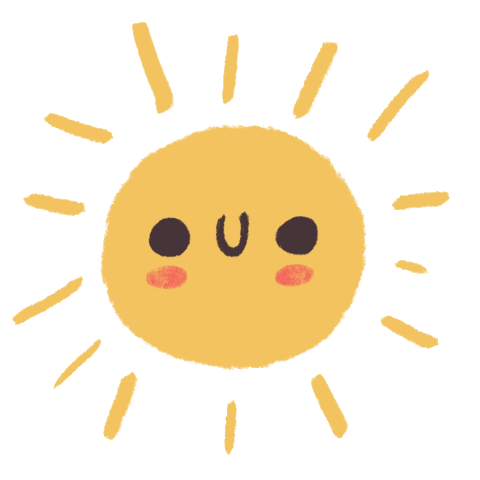 Viết số: Ba mươi bảy nghìn không trăm mười hai
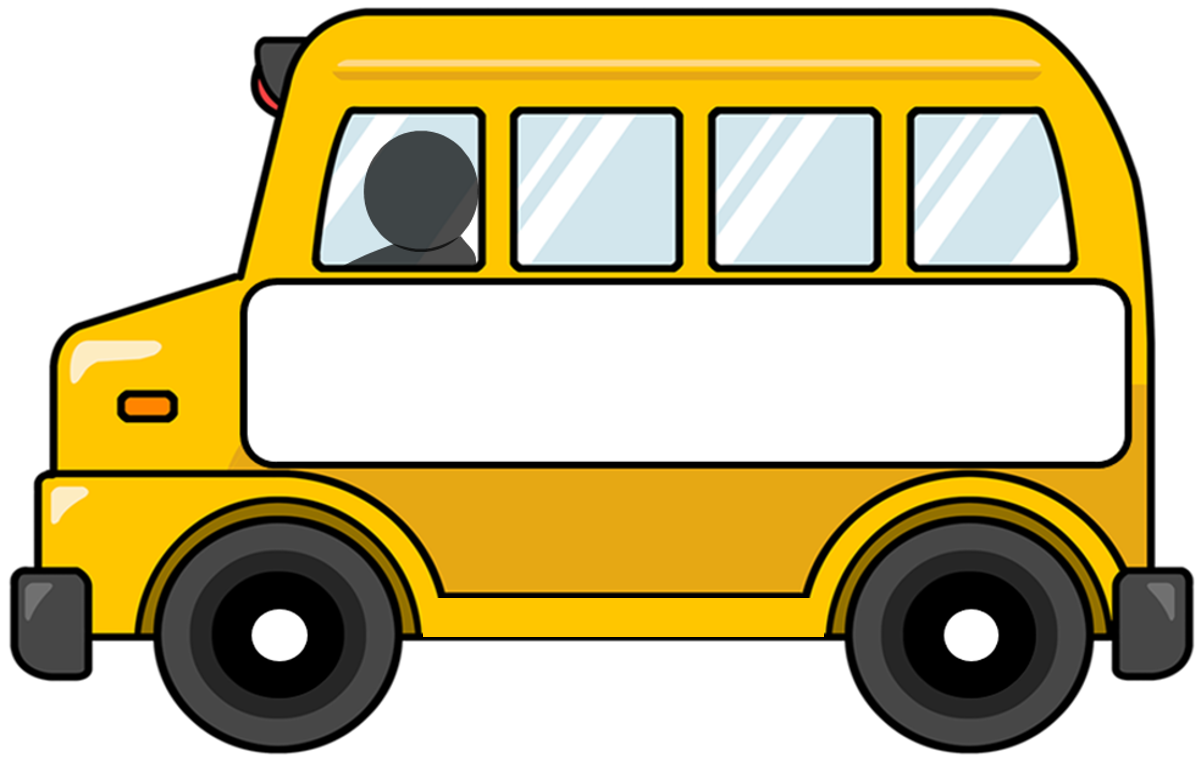 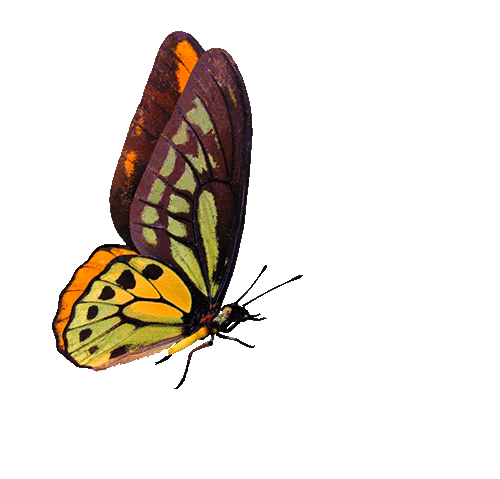 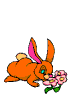 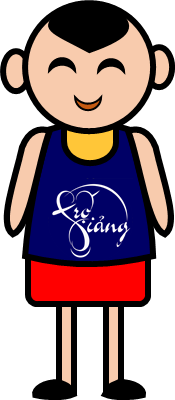 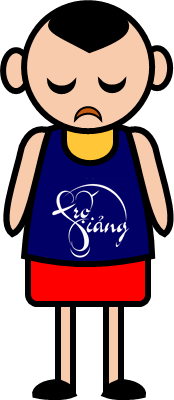 Đáp án: 37 012
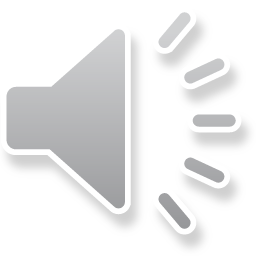 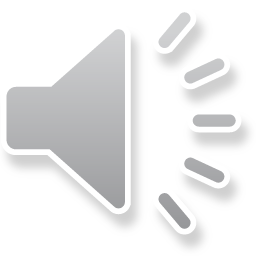 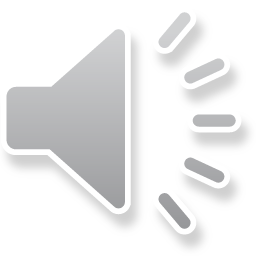 RIGHT
WRONG
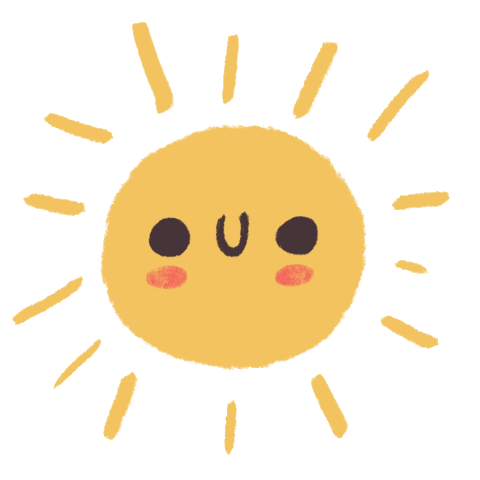 Viết số: Chín mươi chín nghìn một trăm hai mươi lăm
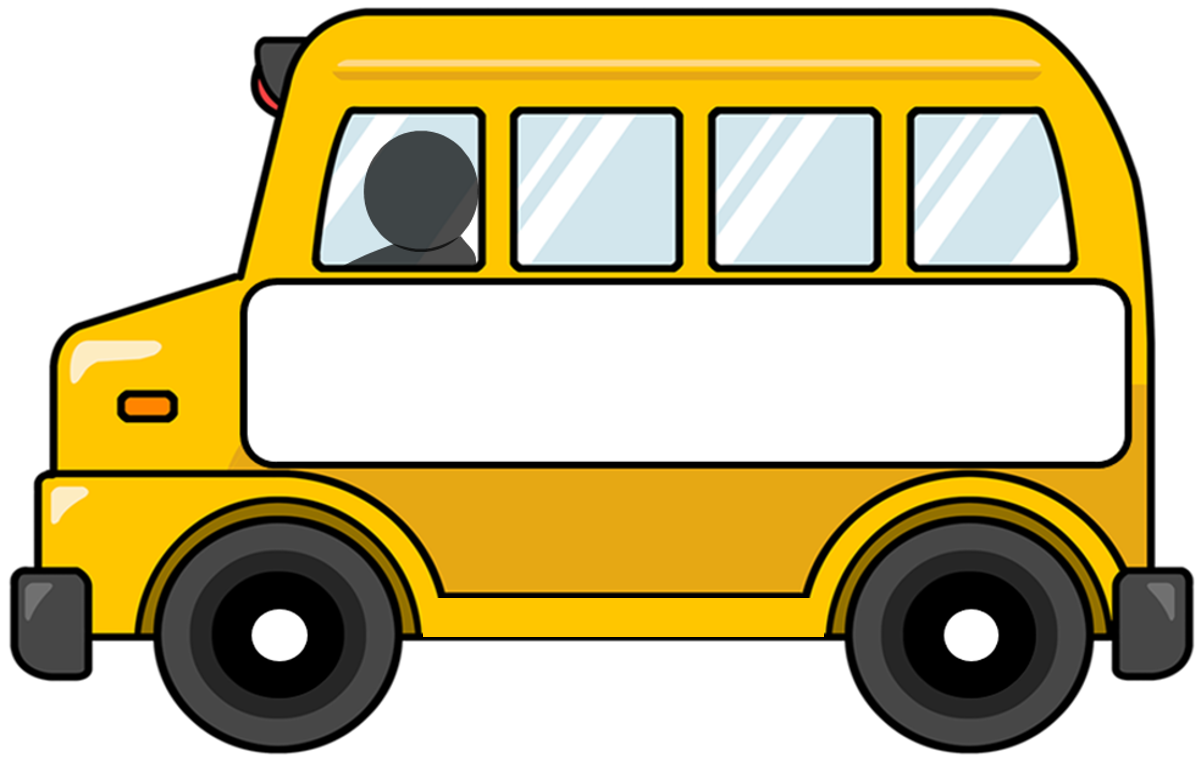 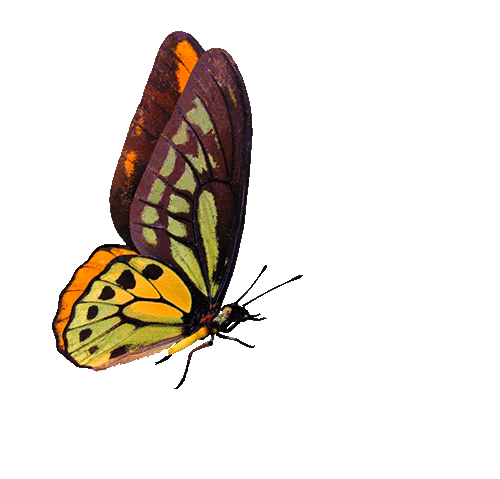 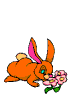 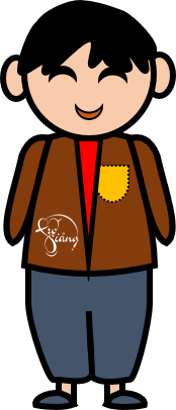 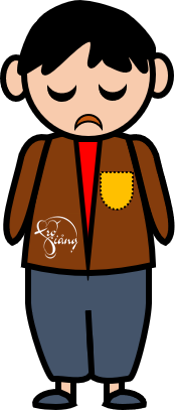 99 125
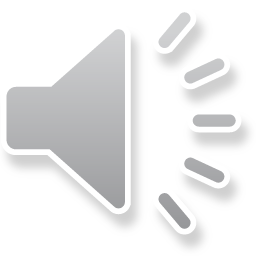 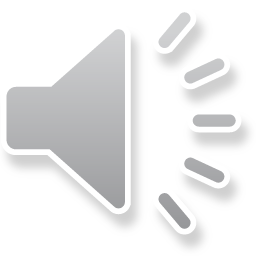 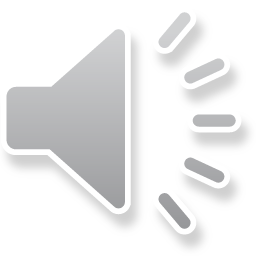 RIGHT/ĐÚNG
WRONG/SAI
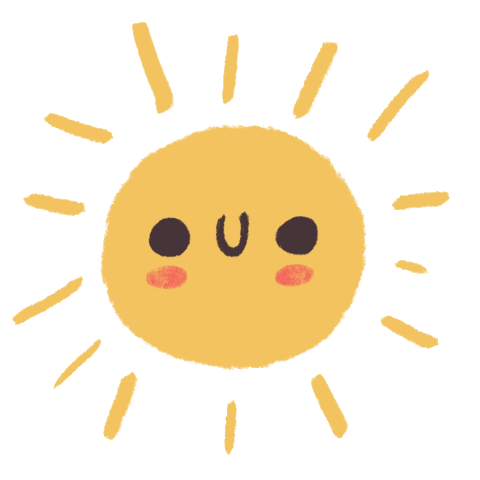 Trong số 48 923 thì số 8 ở hàng nào?
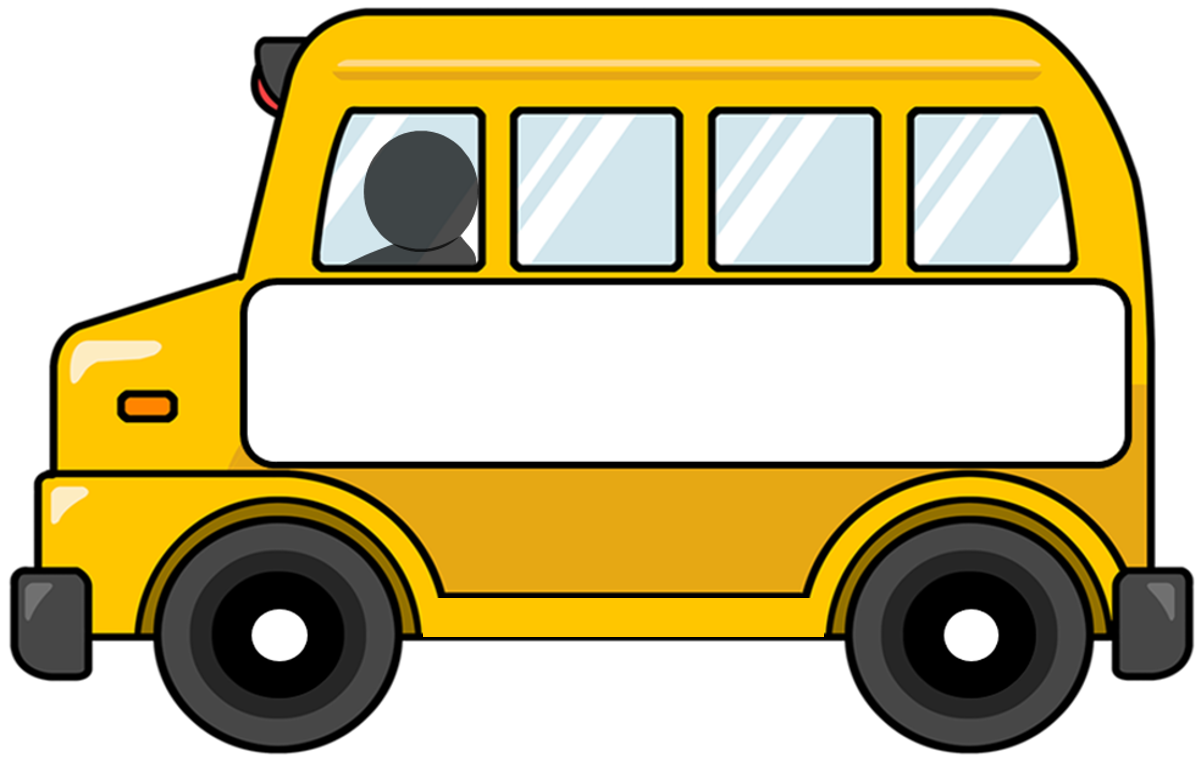 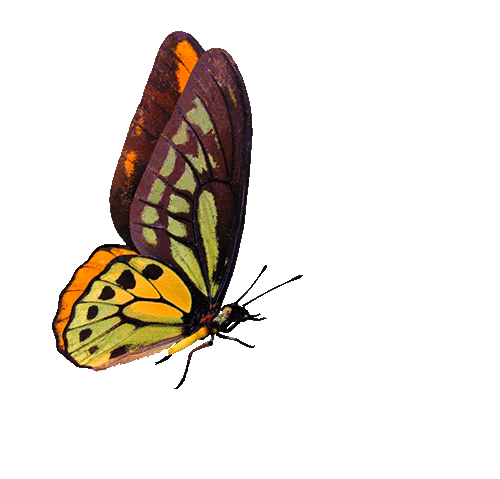 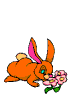 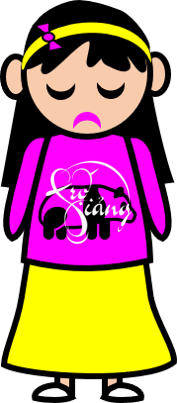 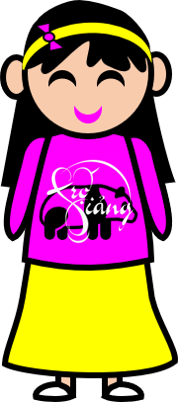 Đáp án: hàng nghìn
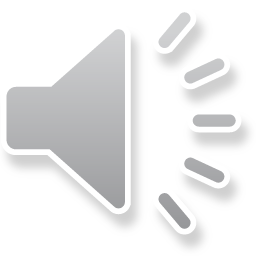 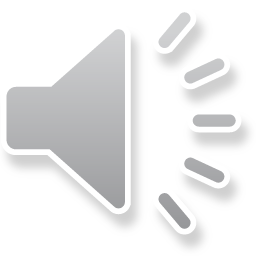 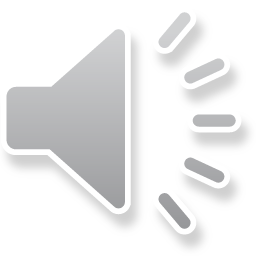 RIGHT/ĐÚNG
WRONG/SAI
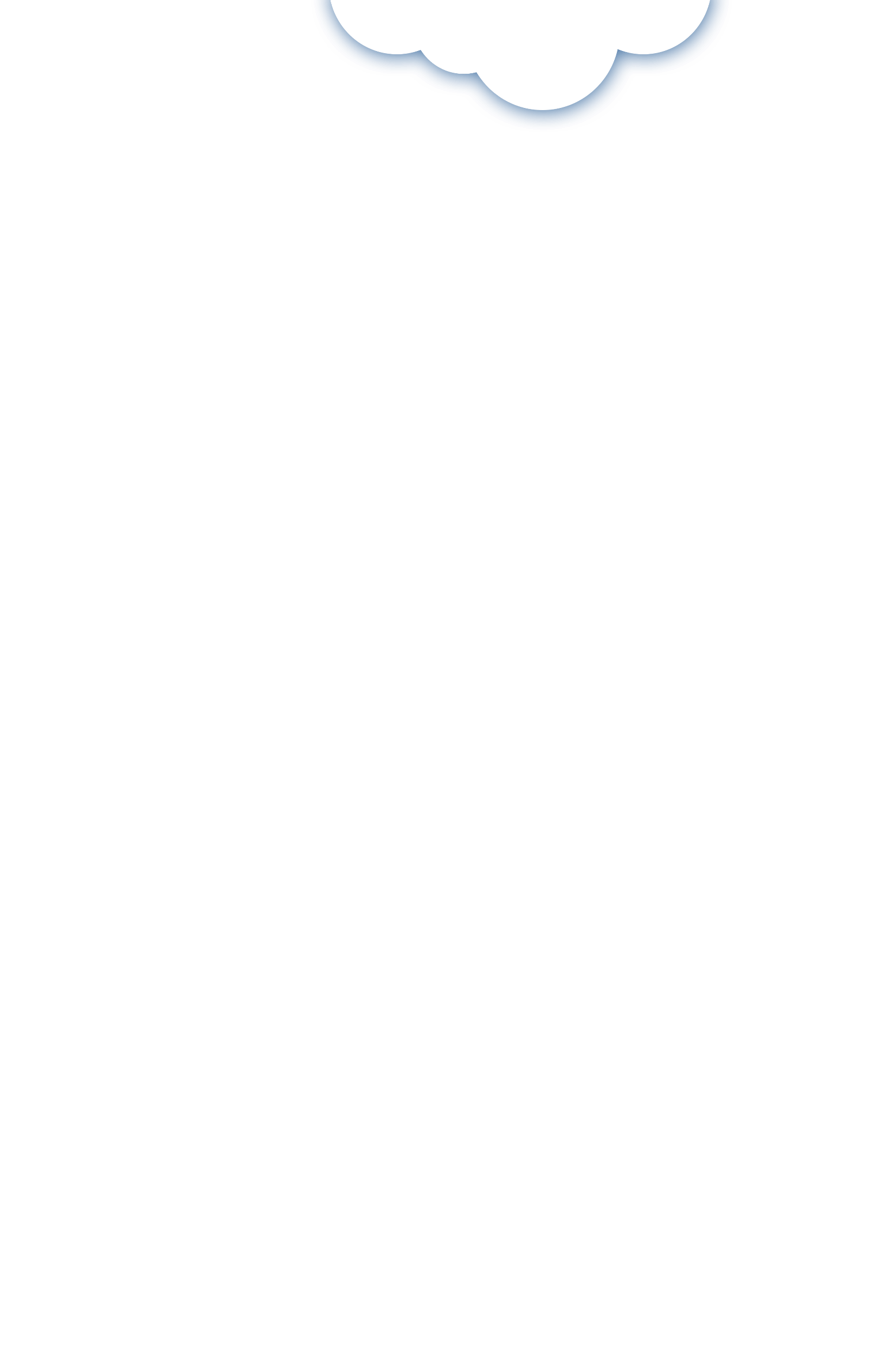 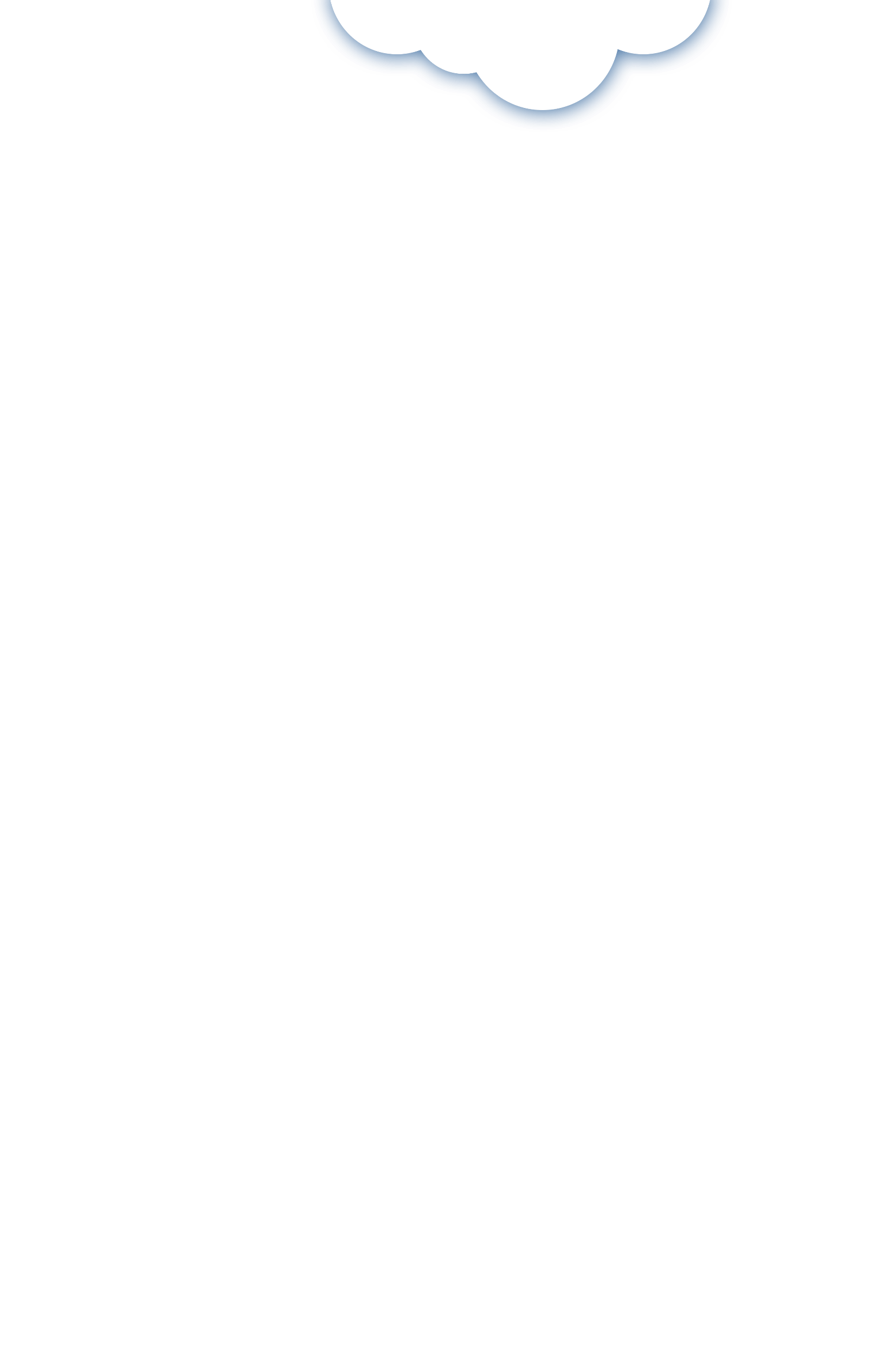 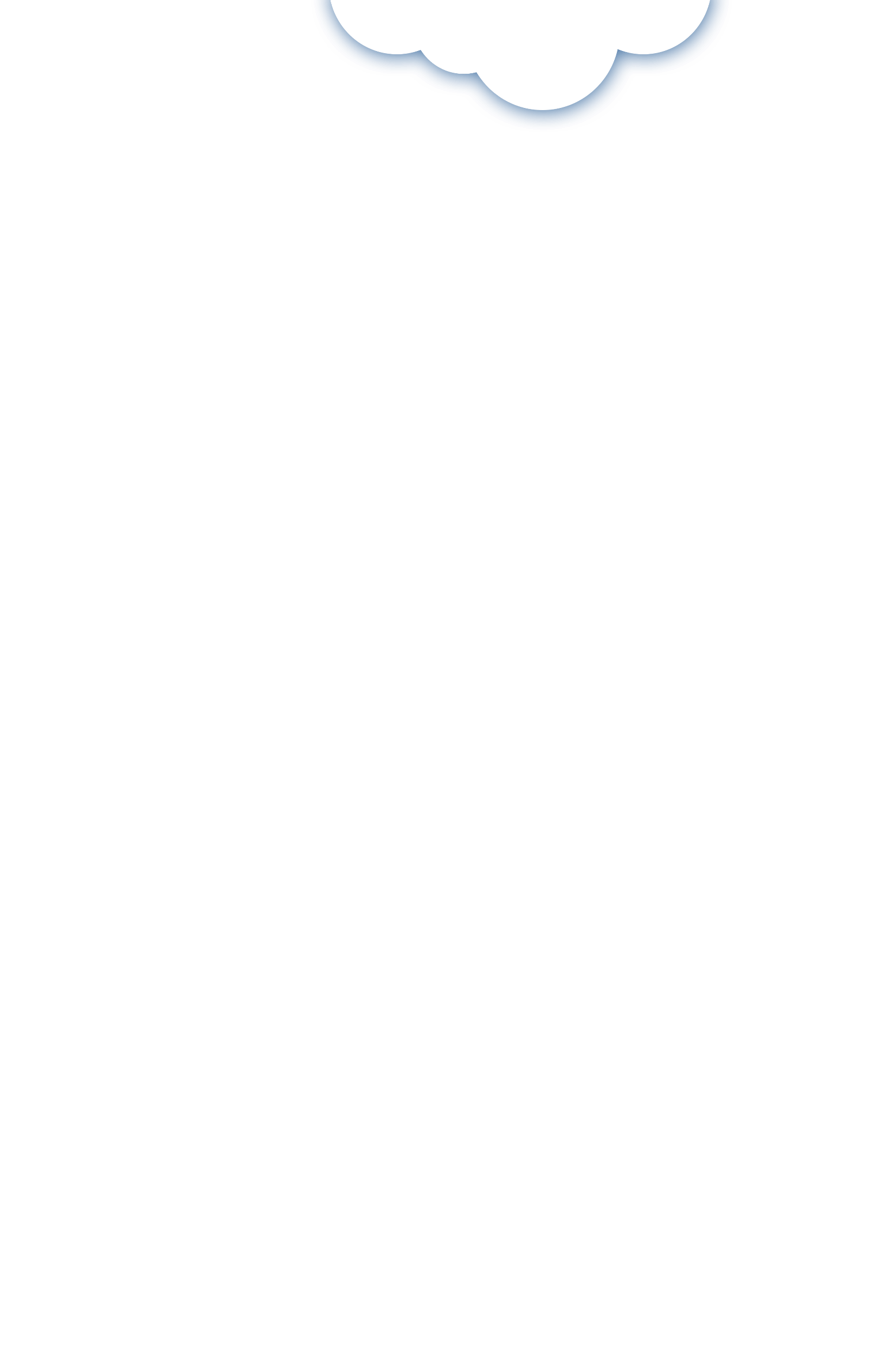 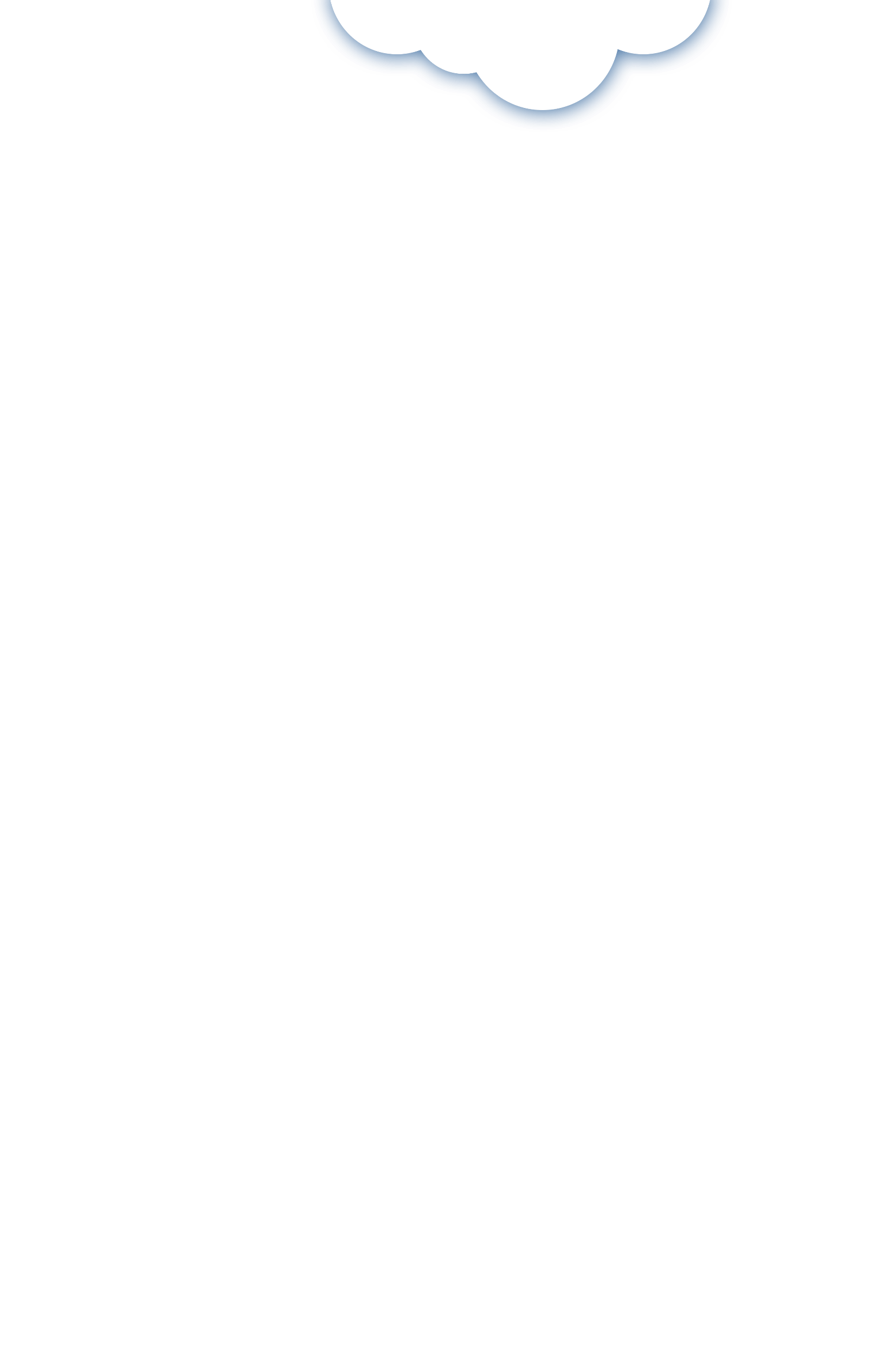 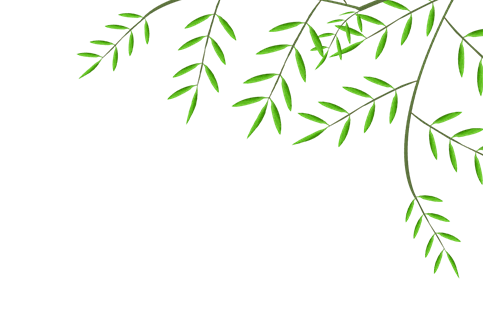 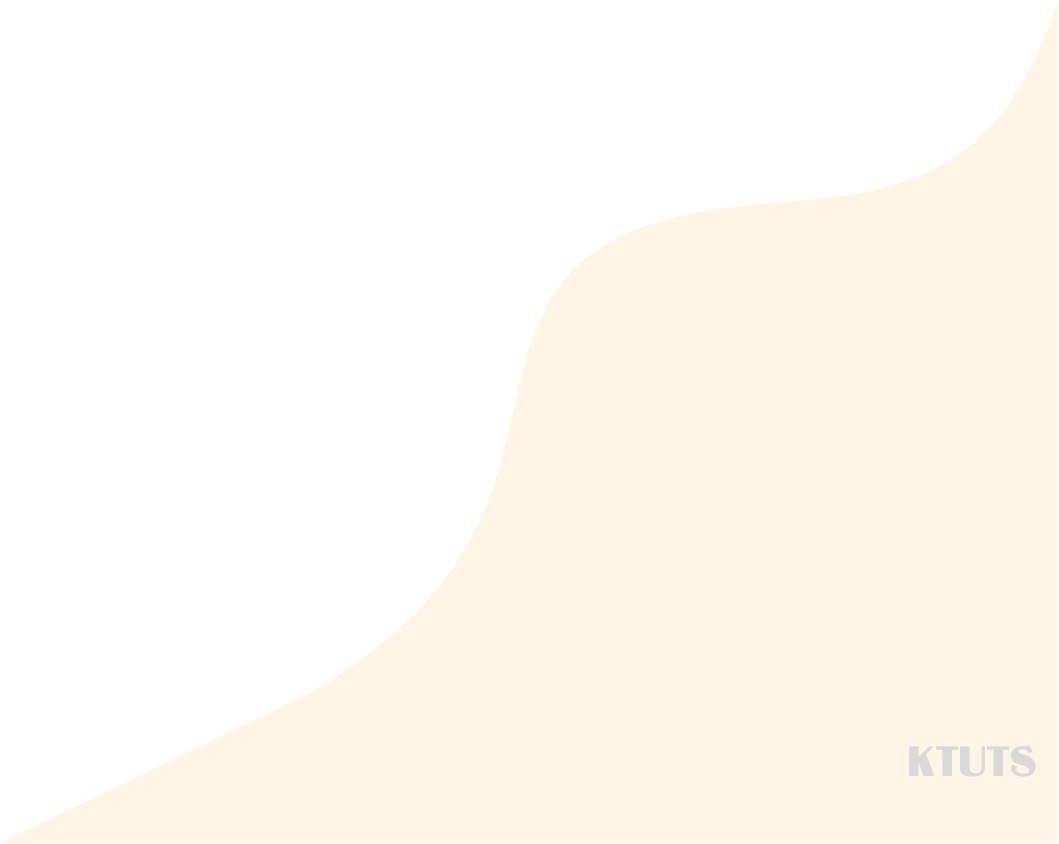 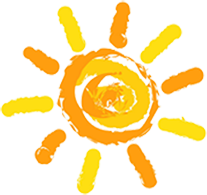 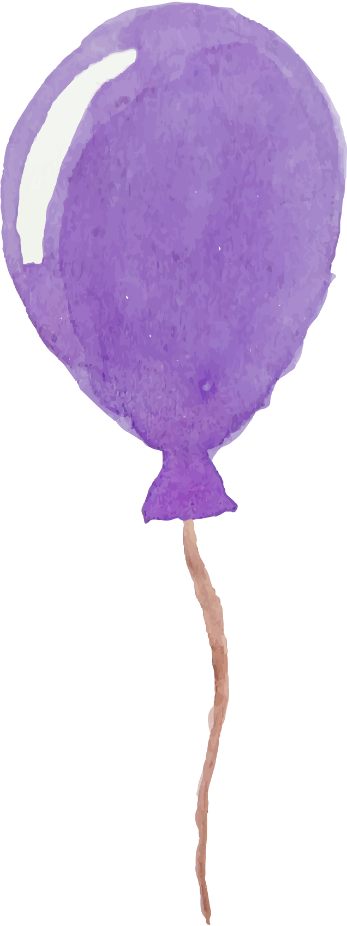 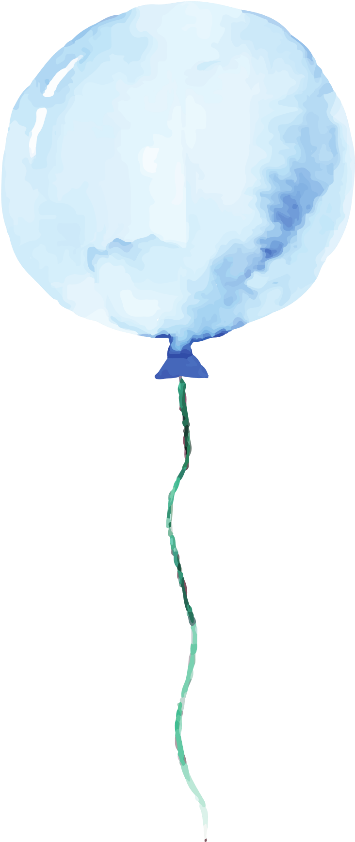 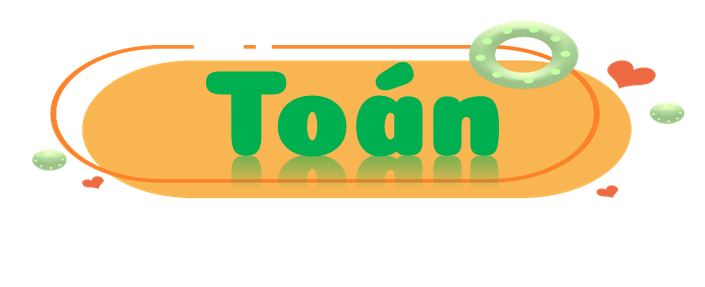 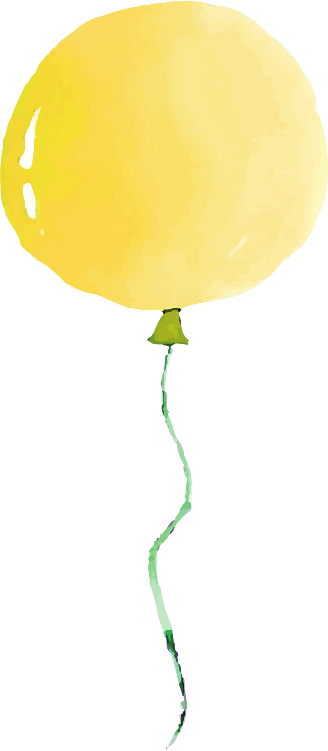 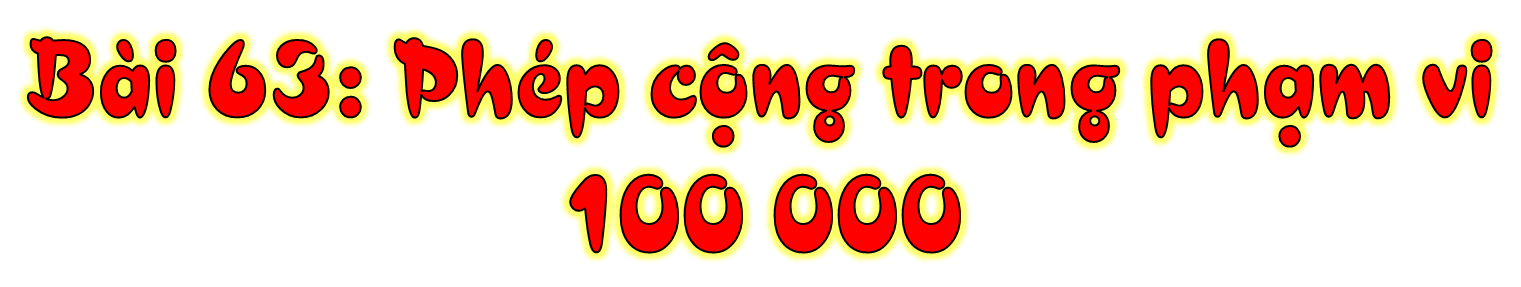 (Tiết 1)
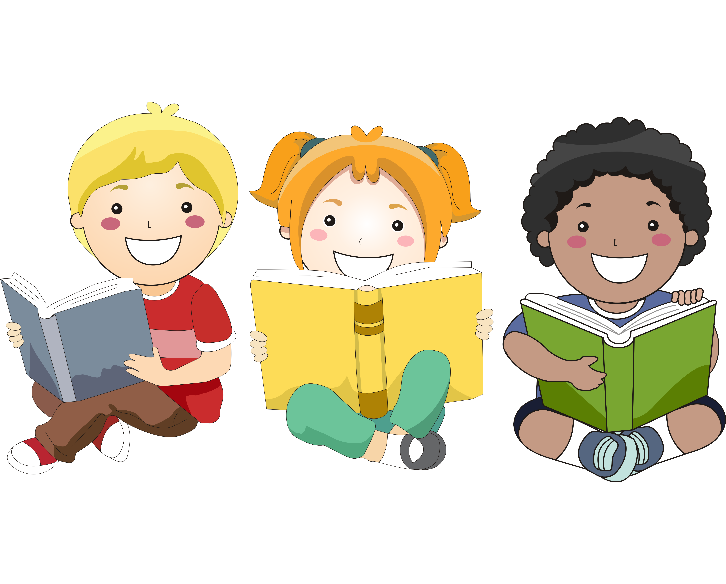 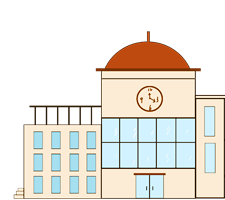 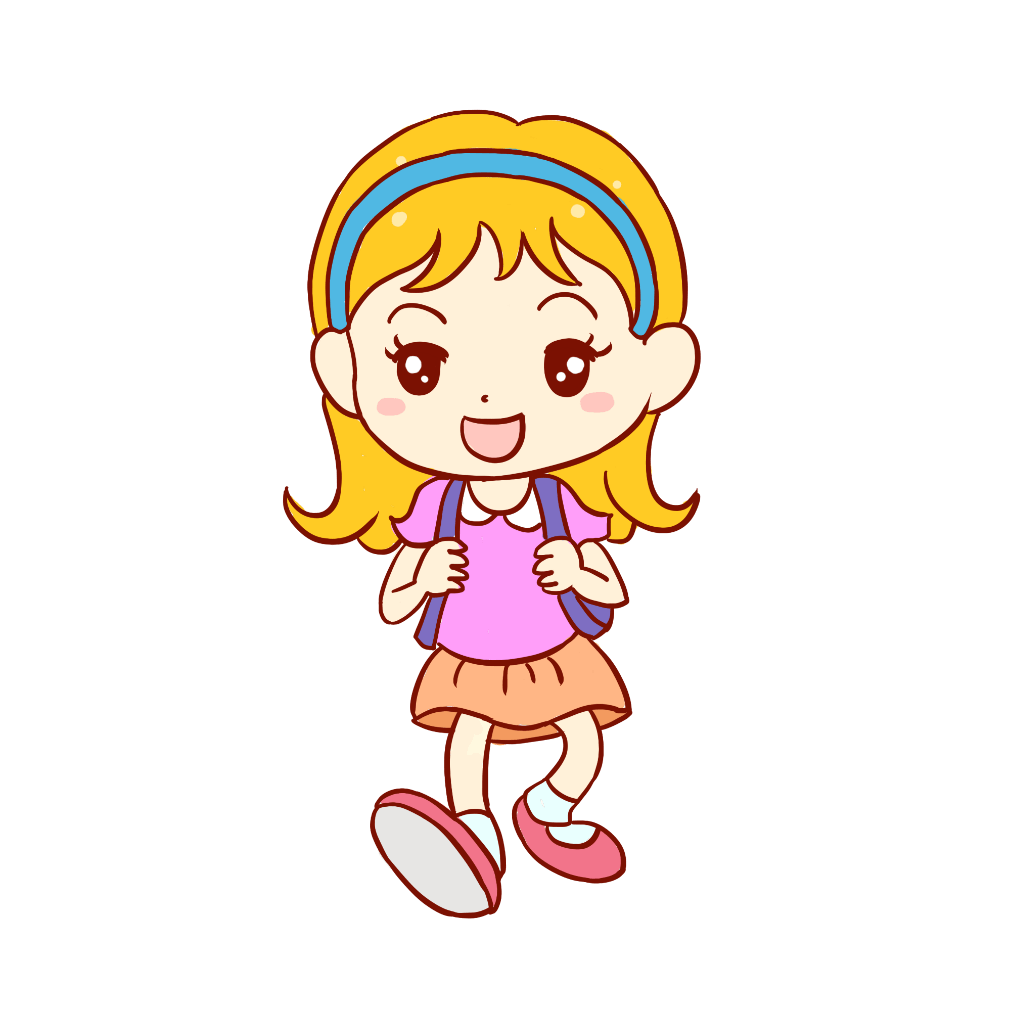 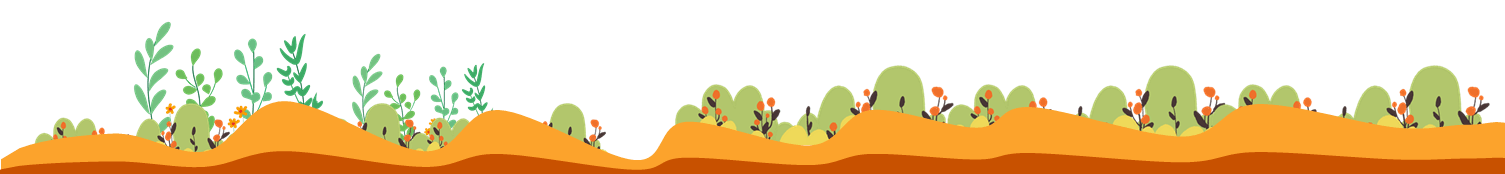 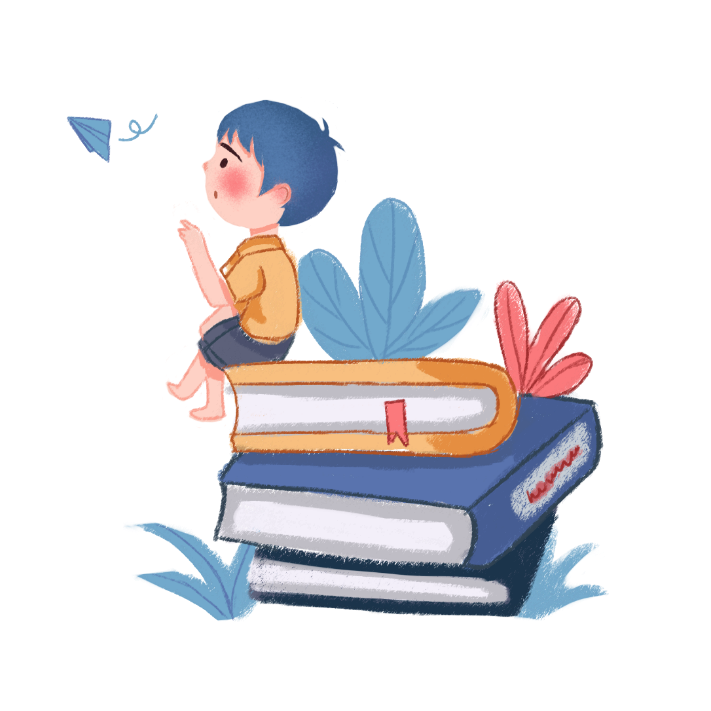 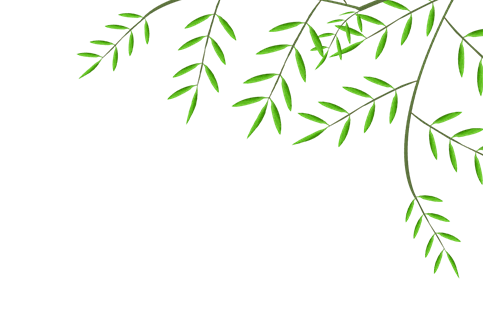 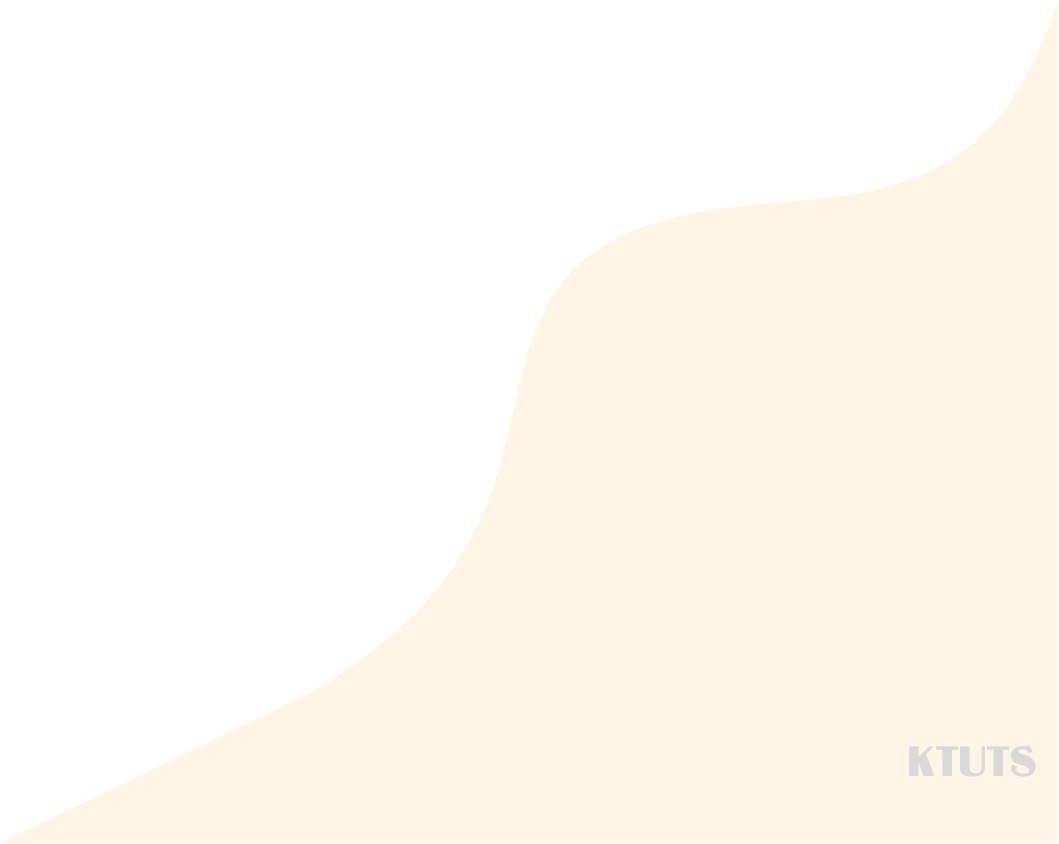 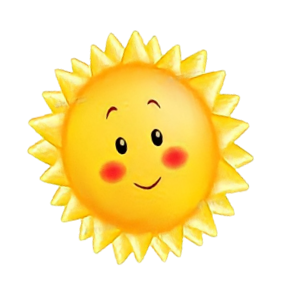 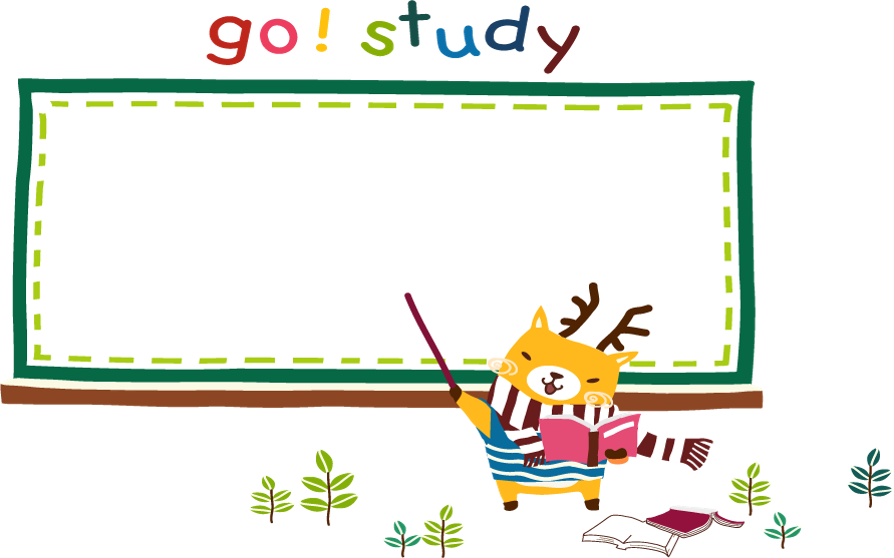 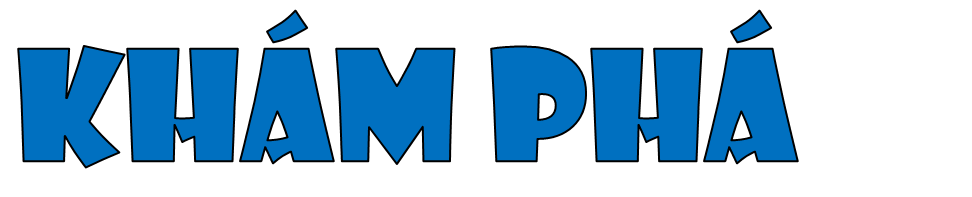 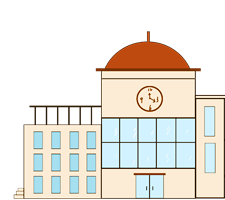 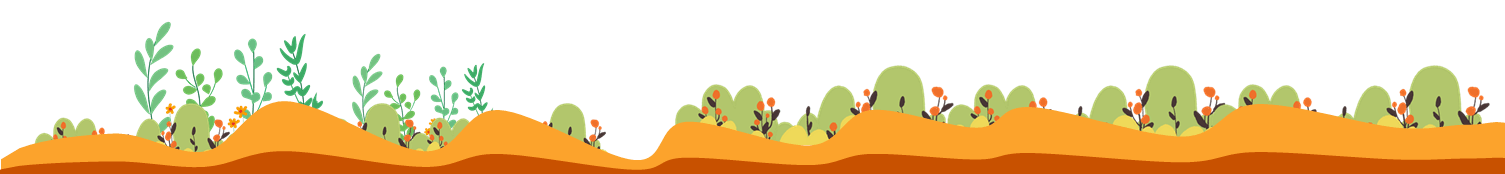 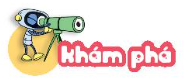 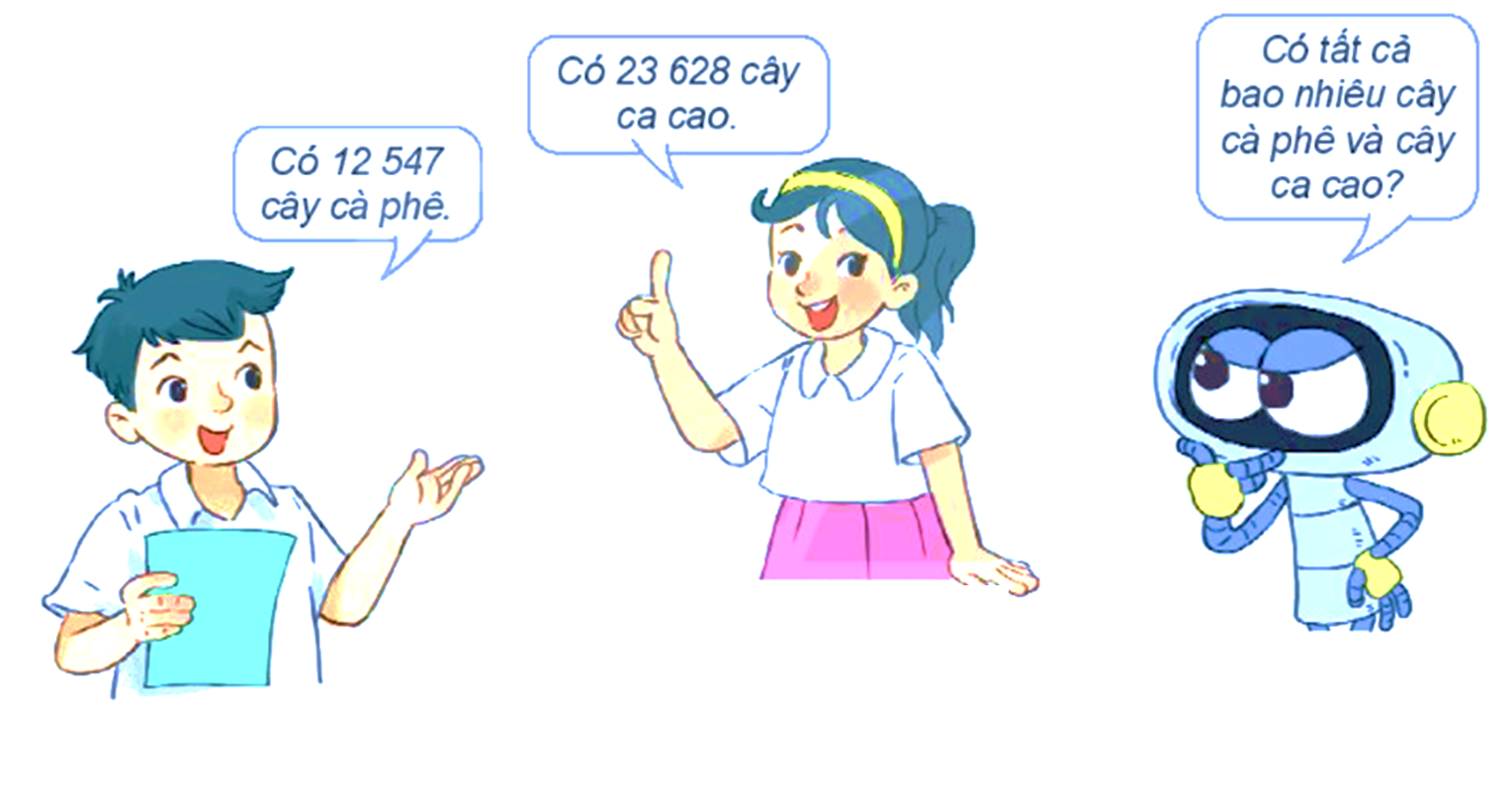 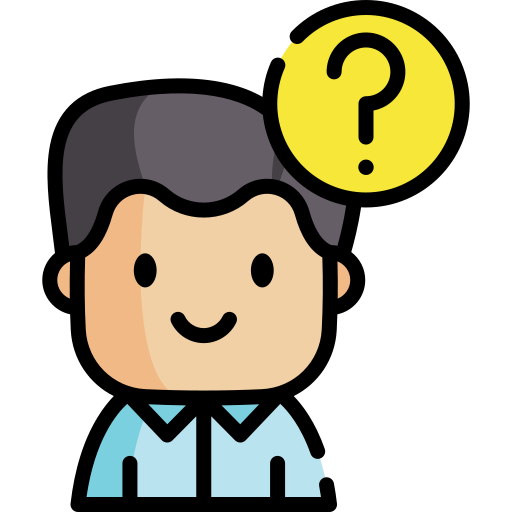 Muốn biết có tất cả bao nhiêu cây cà phê và cây ca cao ta làm phép tính gì?
12 547 + 23 628 = ?
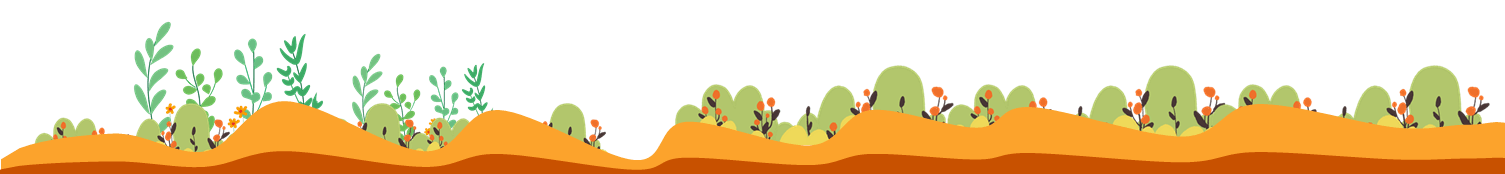 12 547 + 23 628 = ?
12 547
23 628
7 cộng 8 bằng 15, viết 5 nhớ 1.
+
4 thêm 1 bằng 5; 5 cộng 2 bằng 7, viết 7.
7
5
1
3
6
5 cộng 6 bằng 11, viết 1 nhớ 1.
2 thêm 1 bằng 3; 3 cộng 3 bằng 6, viết 6
1 cộng 2 bằng 3, viết 3
12 547 + 23 628 = 36 175
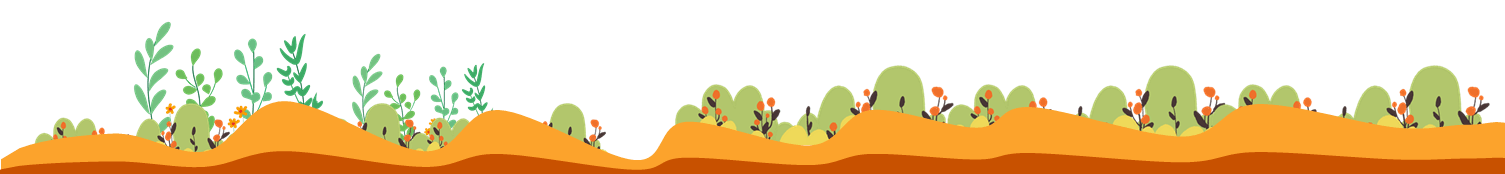 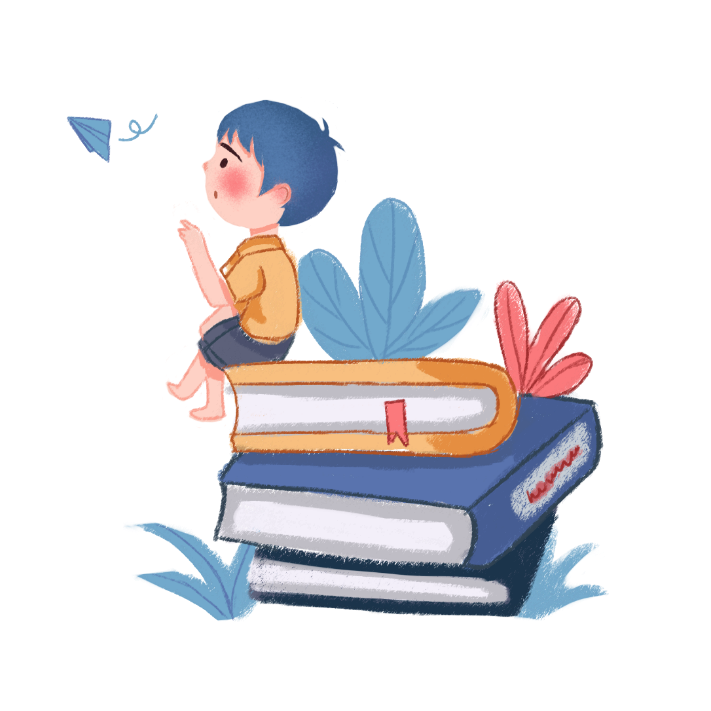 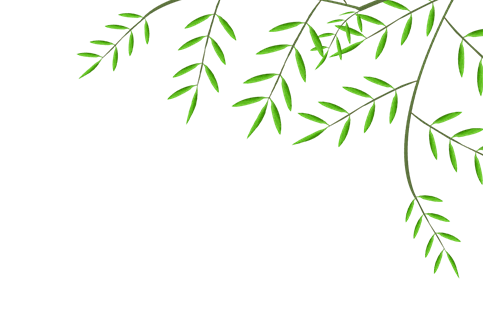 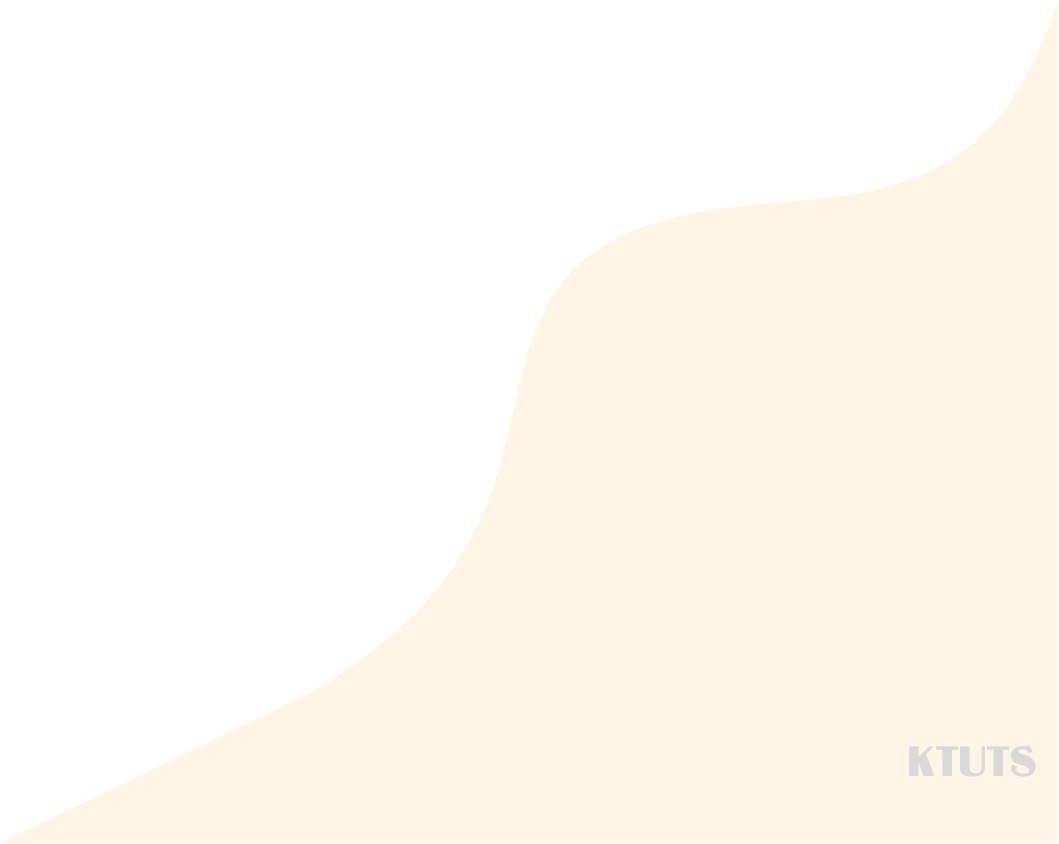 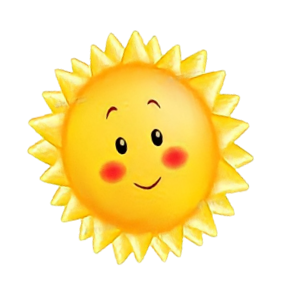 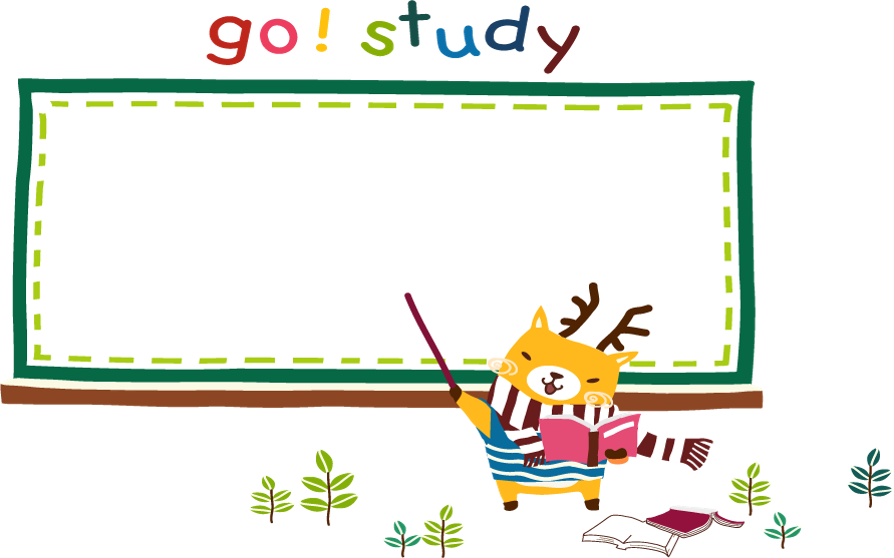 Hoạt động
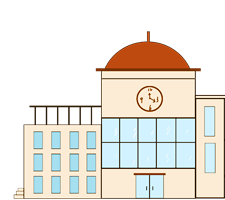 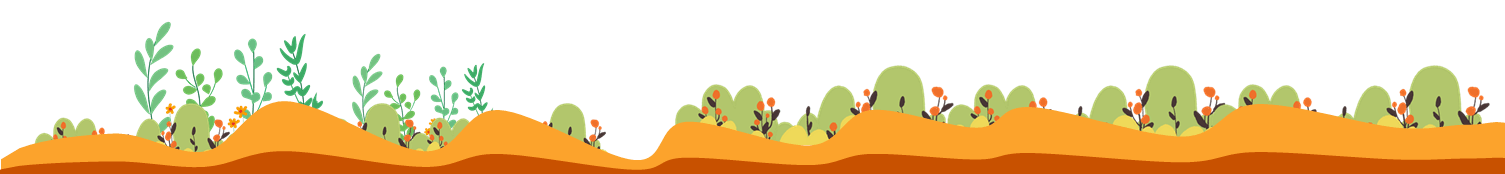 Tính
1
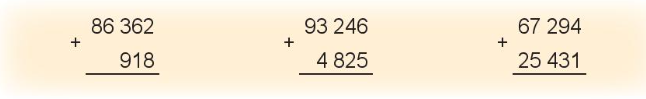 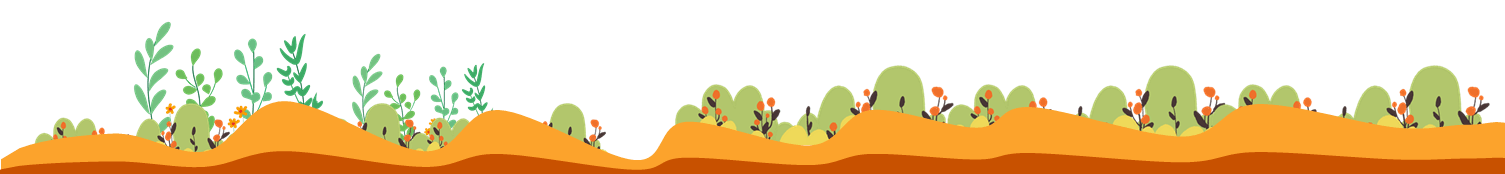 86 362 + 918
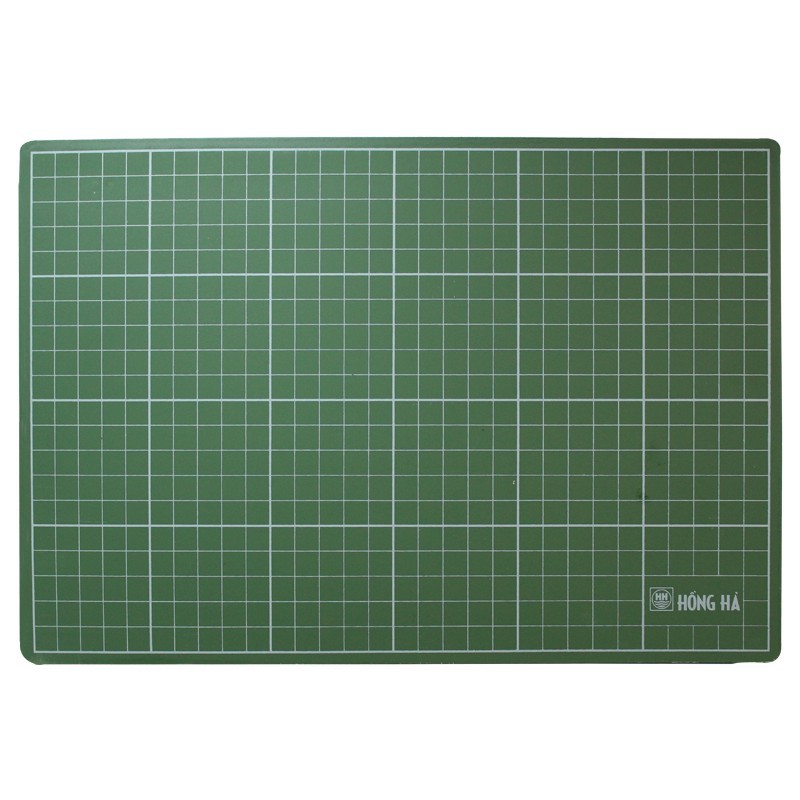 86 362
918
2
8
0
8
7
93 246 + 4 825
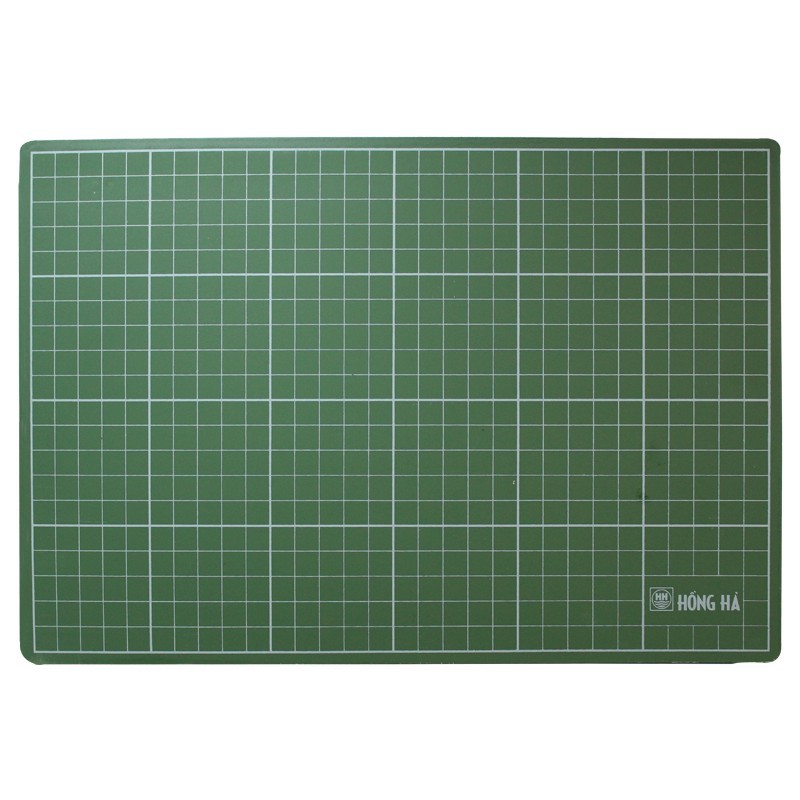 93 246
4 825
0
7
1
9
8
67 294 + 25 431
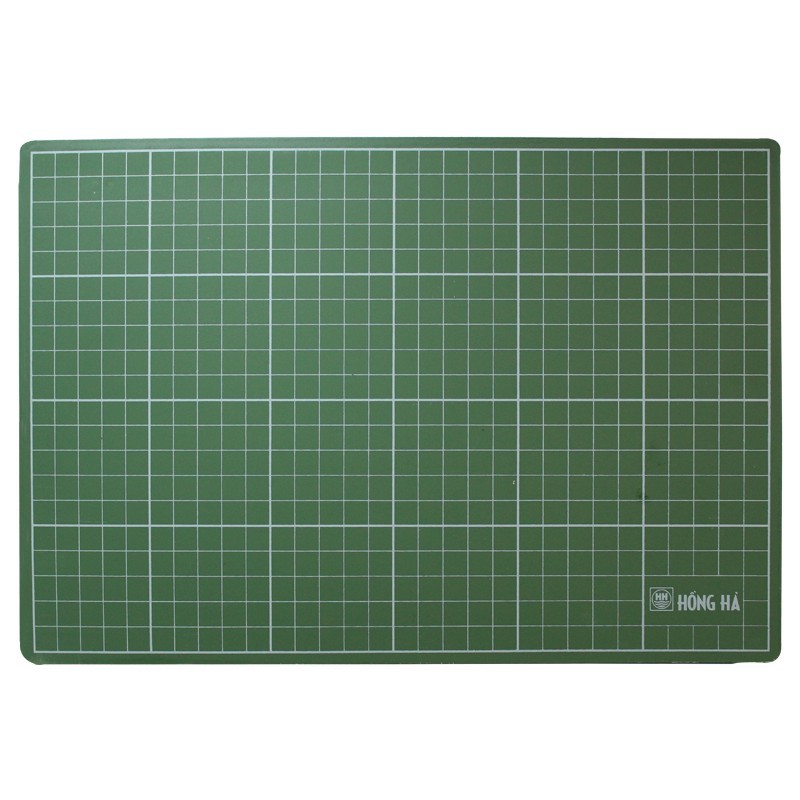 67 294
25 431
7
2
5
9
2
58 368 + 715
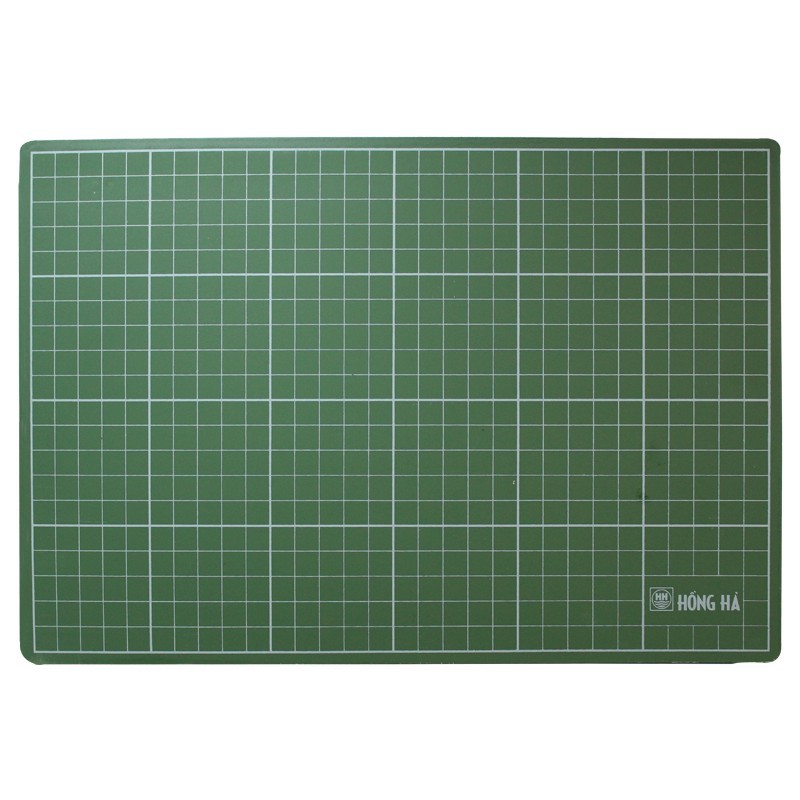 58 368
715
0
8
3
5
9
Đặt tính rồi tính
2
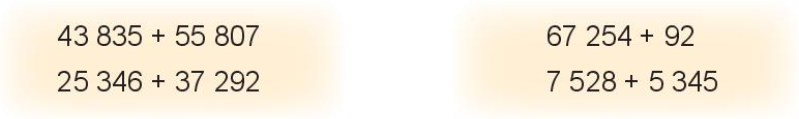 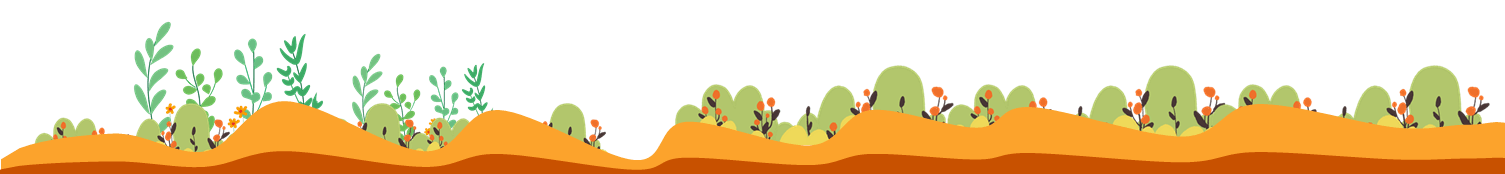 43 835 + 55 807
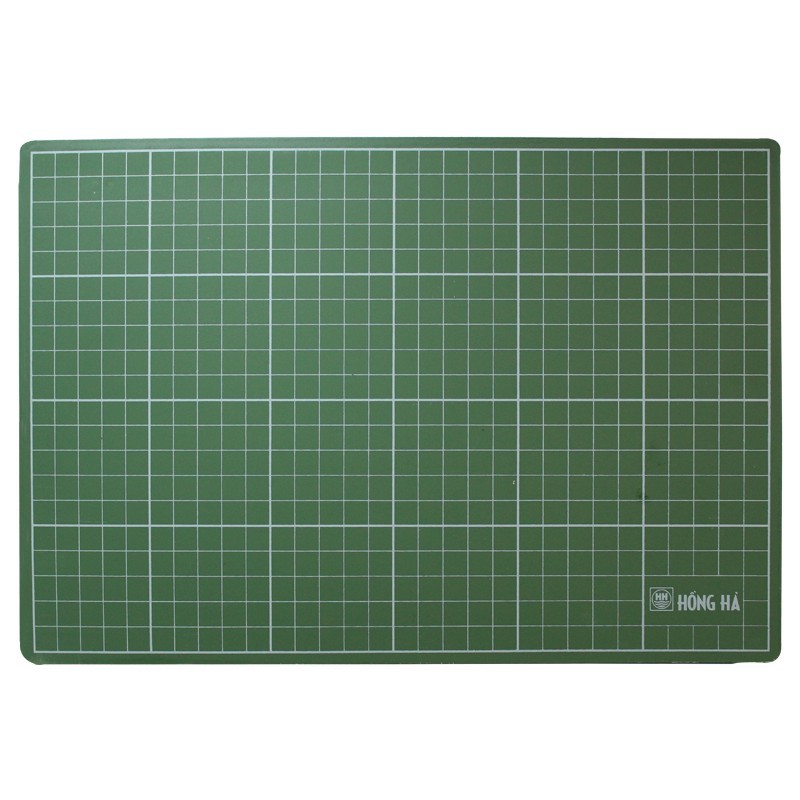 43 835
55 807
6
4
2
9
9
67 254 + 92
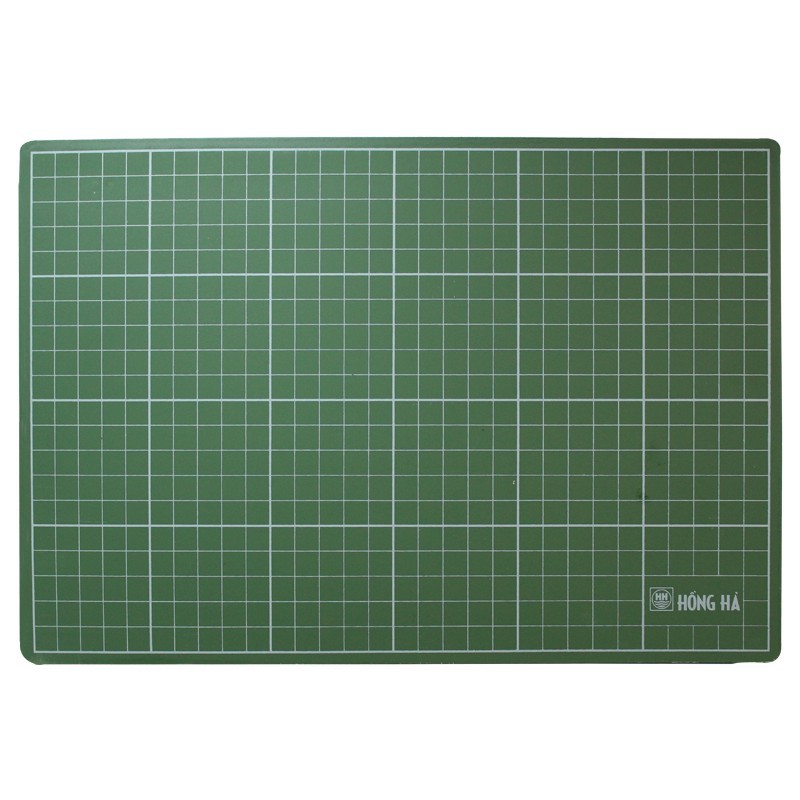 67 254
92
3
4
6
6
7
25 346 + 37 292
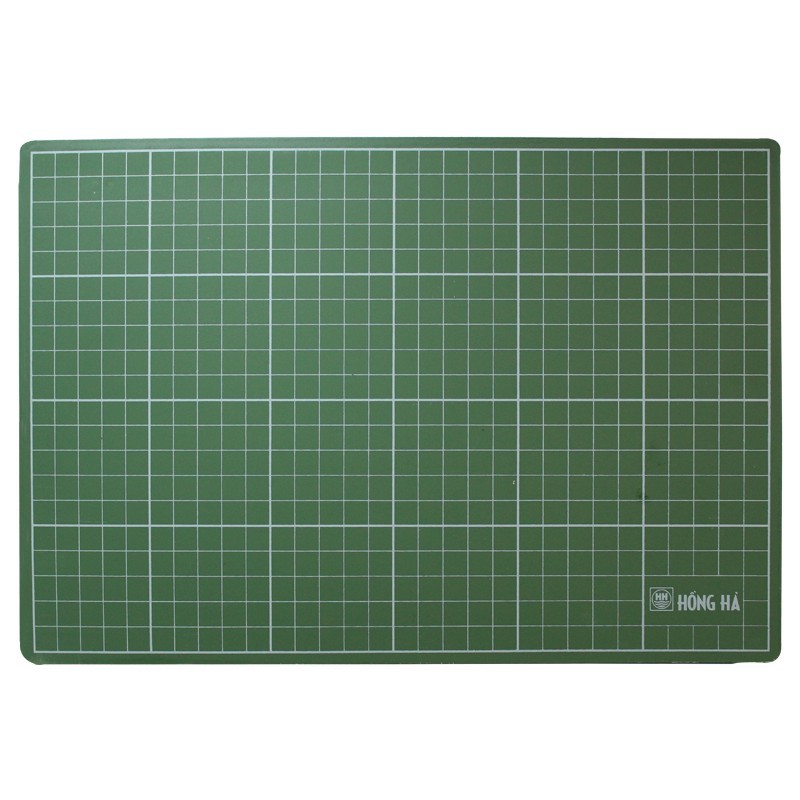 25 346
37 292
6
3
8
6
2
7 528 + 5 345
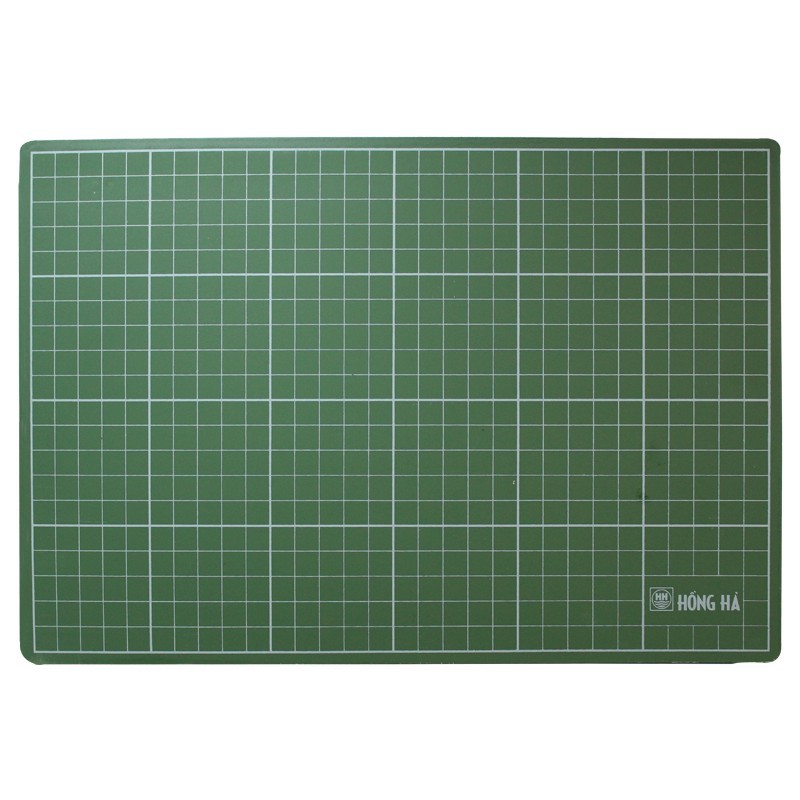 7 528
5 345
7
8
12
3
Tính nhẩm theo mẫu
3
Mẫu: 8 000 + 7 000 = ?
a) 6 000 + 5 000
b) 9 000 + 4 000
c) 7 000 + 9 000
Nhẩm 8 nghìn + 7 nghìn = 15 nghìn
8 000 + 7 000 = 15 000
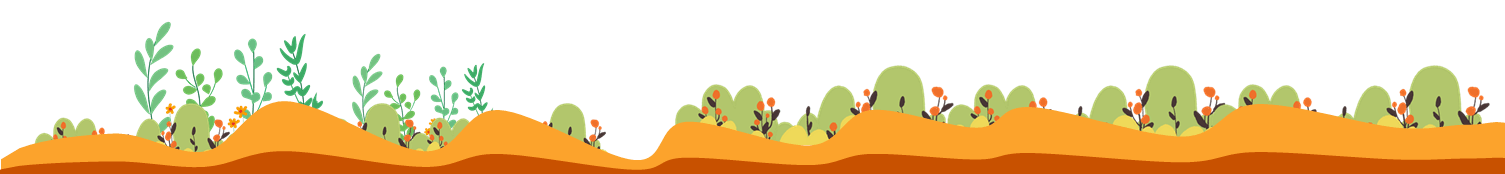 a) 6 000 + 5 000
Nhẩm 6 nghìn + 5 nghìn = 11 nghìn
6 000 + 5 000 = 11 000
b) 9 000 + 4 000
Nhẩm 9 nghìn + 4 nghìn = 13 nghìn
9 000 + 4 000 = 13 000
b) 7 000 + 9 000
Nhẩm 7 nghìn + 9 nghìn = 16 nghìn
7 000 + 9 000 = 16 000
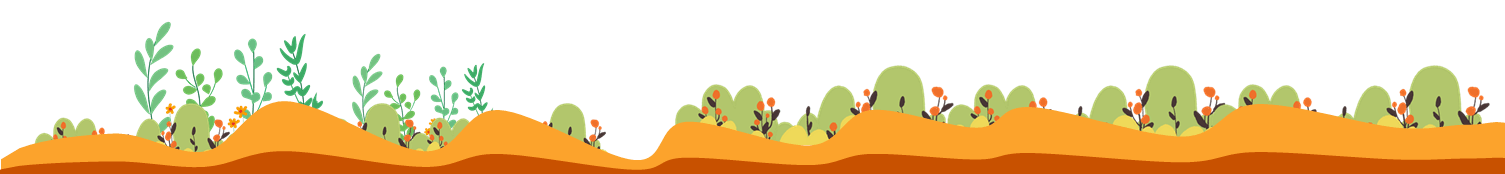 4
Để phục vụ học sinh chuẩn bị vào năm hoạc mới, một cửa hàng đã nhập về 6 500 cuốn sách giáo khoa, 3 860 cuốn sách tham khảo vào 8 500 cuốn vở. Hỏi cửa hàng đó đã nhập về tất cả bao nhiêu cuốn sách và vở?
Bài giải:
Cửa hàng đã nhập về số sách giáo khoa và sách tham khảo là:
6 500 + 3 860 = 10 360 (cuốn)
Cửa hàng đã nhập về số sách và vở là:
10 360 + 8 500 = 18 860 (cuốn)
Đáp số: 18 860 cuốn.
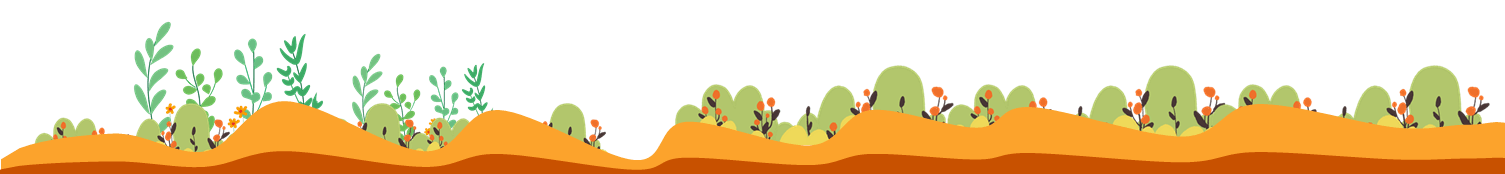 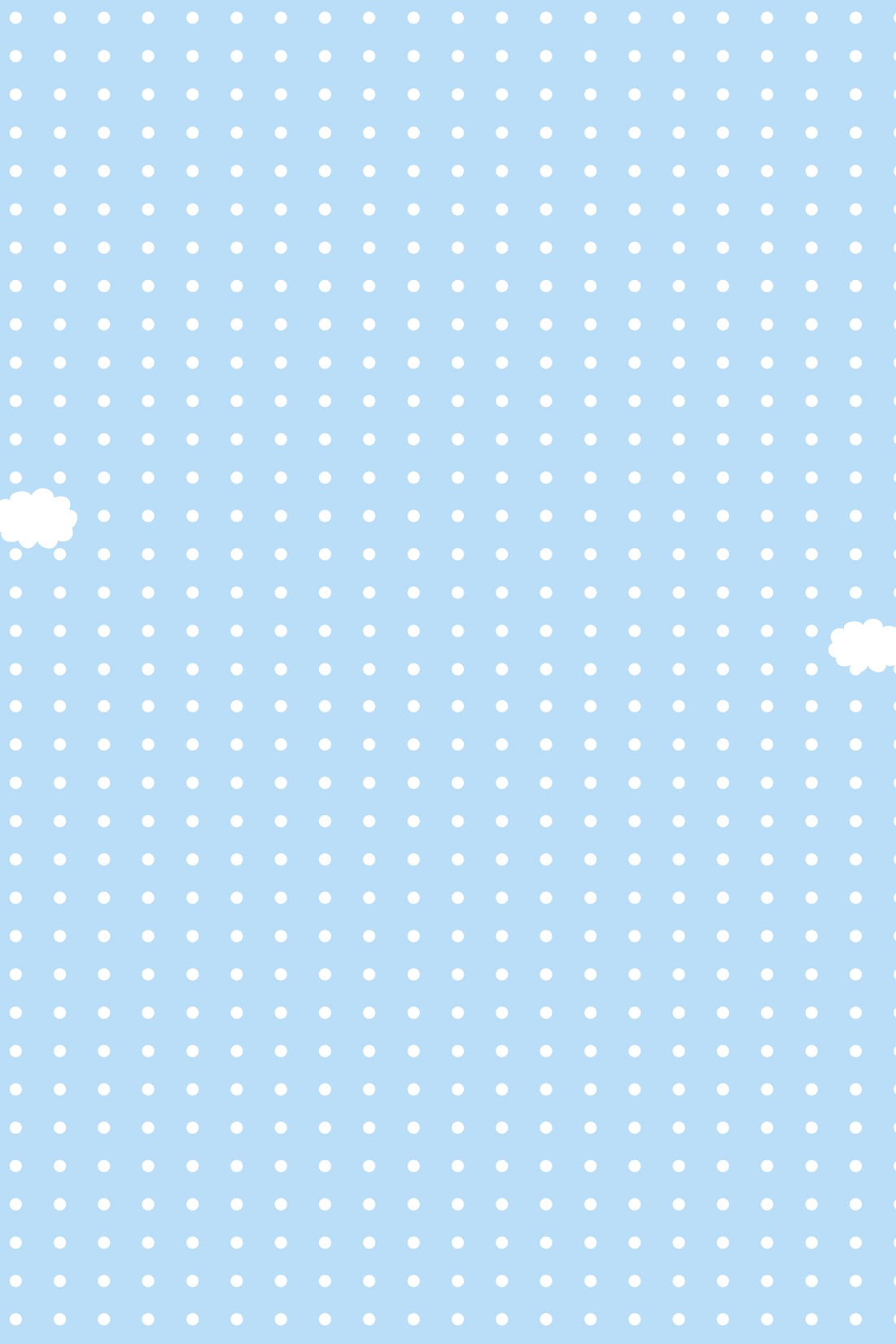 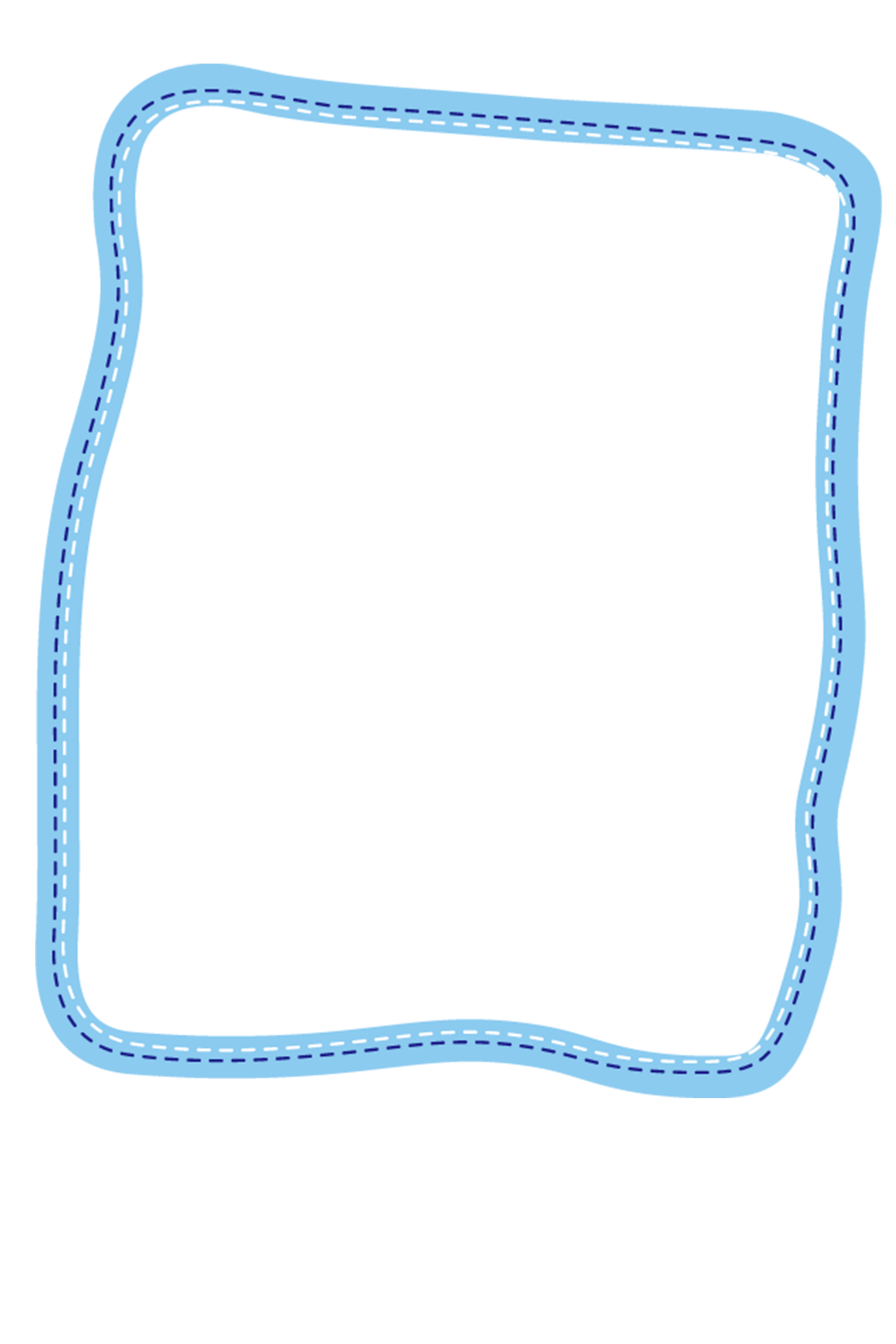 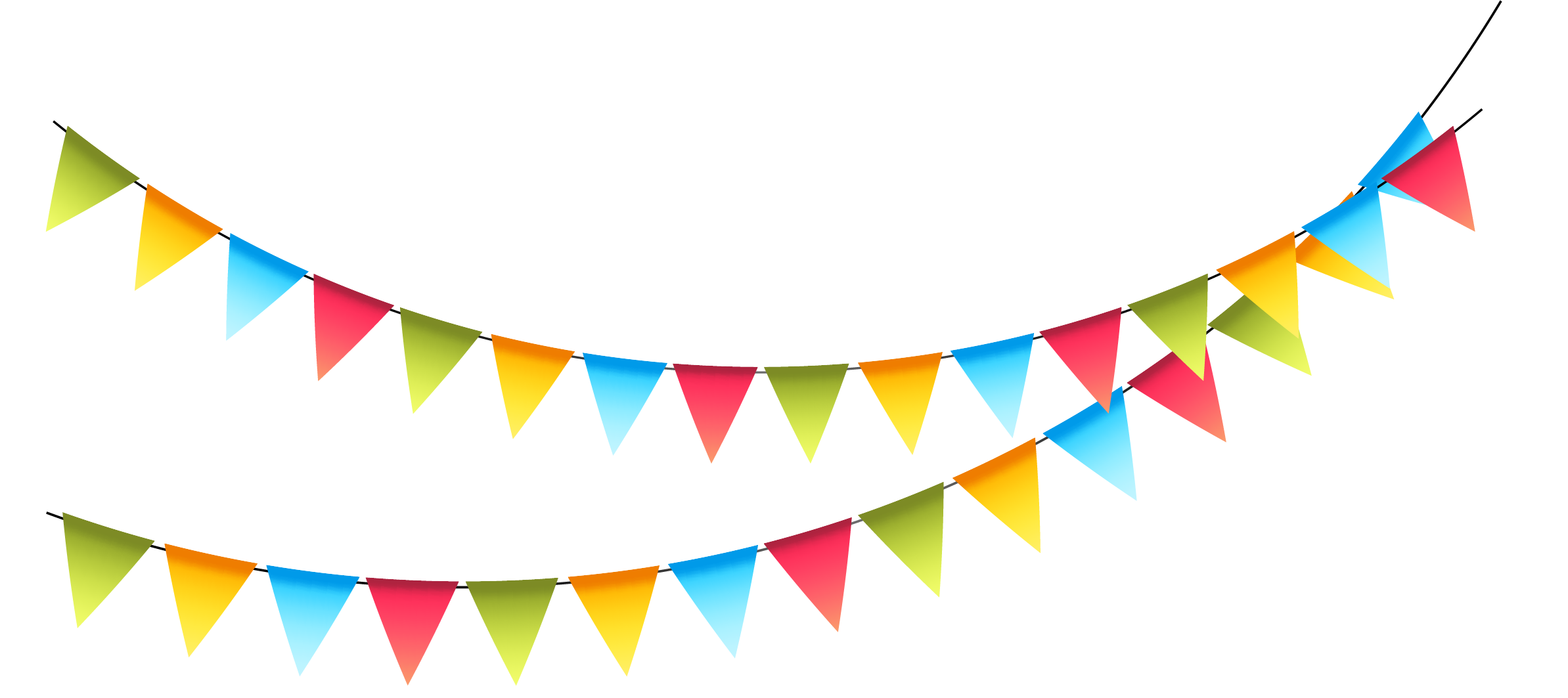 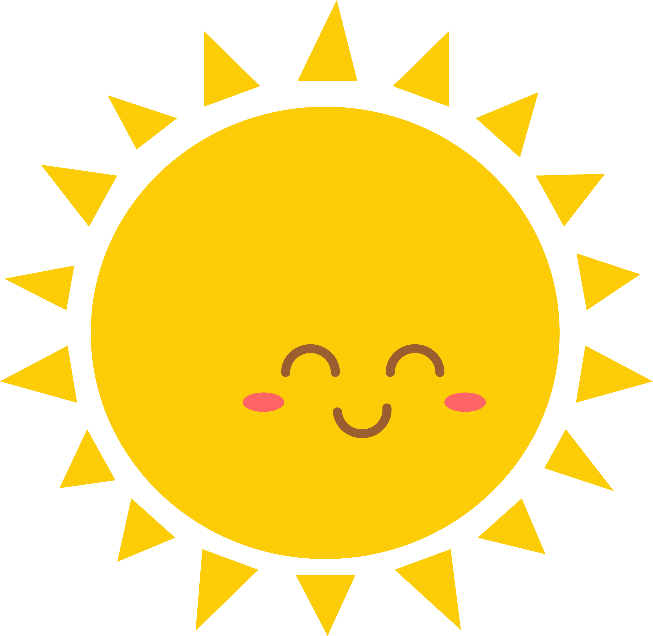 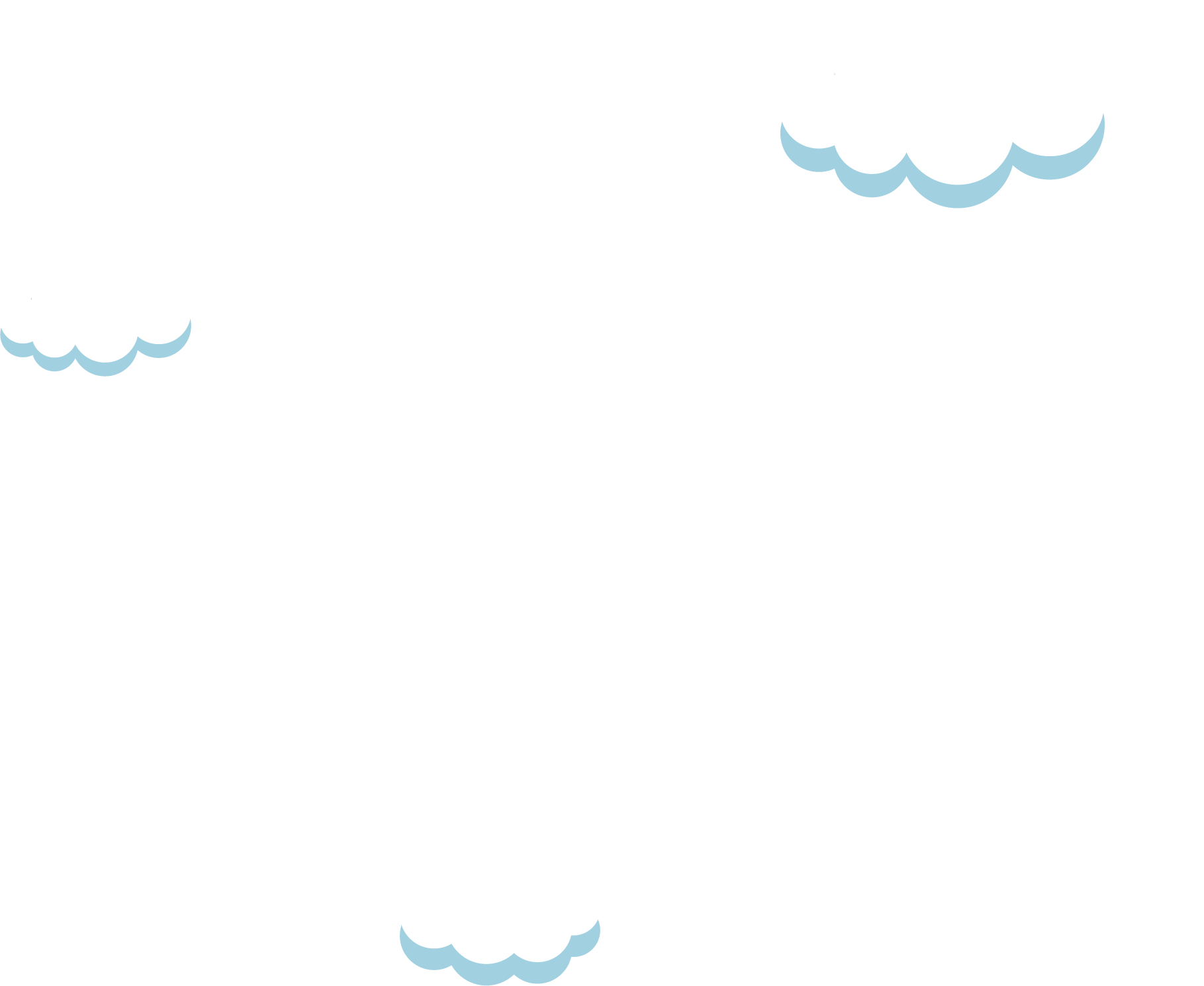 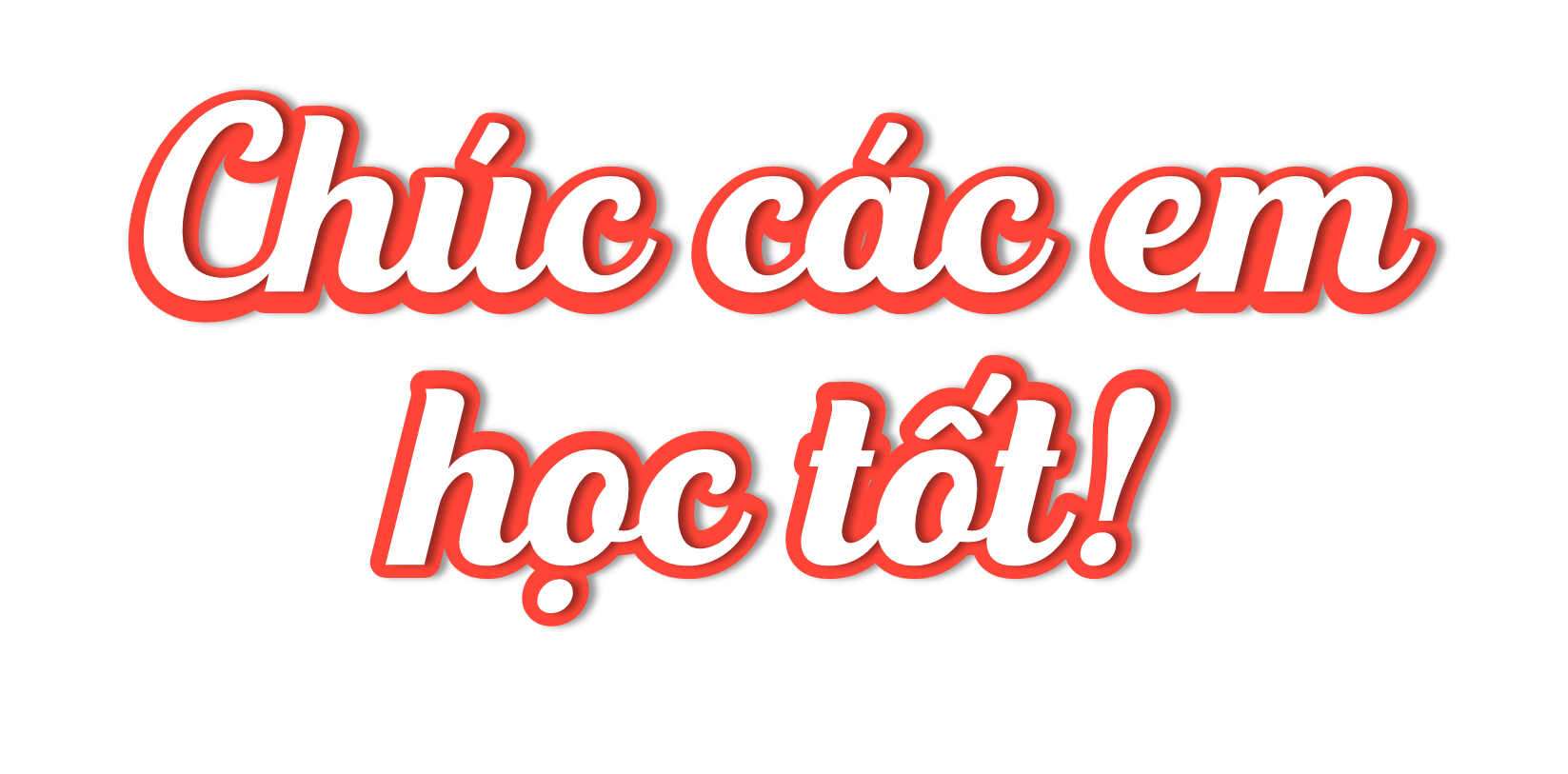 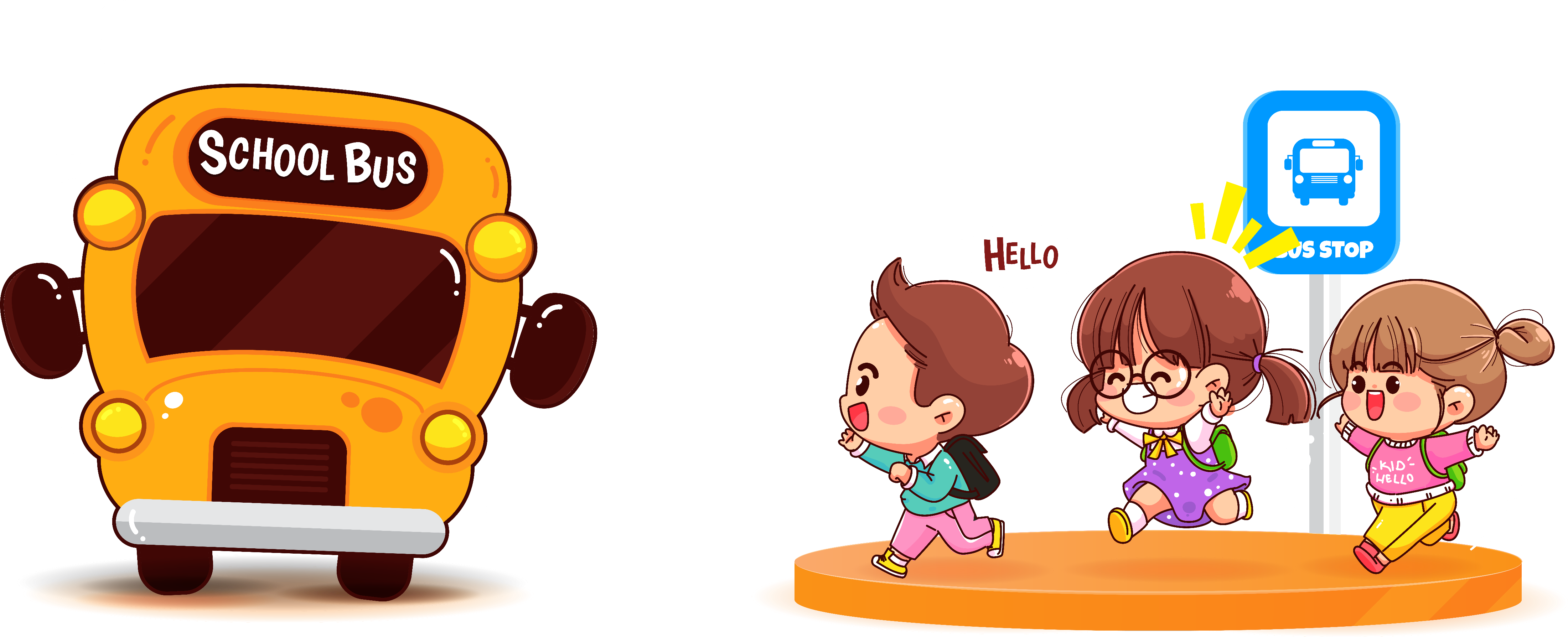 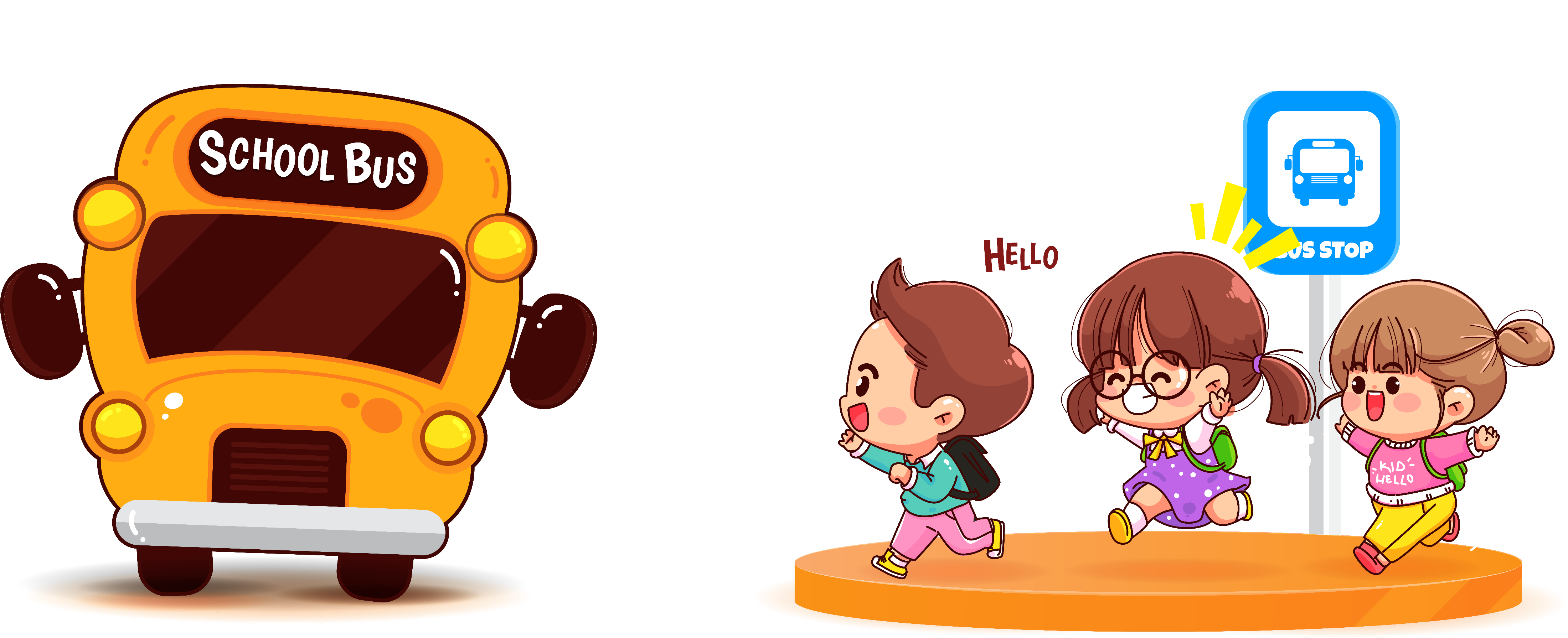 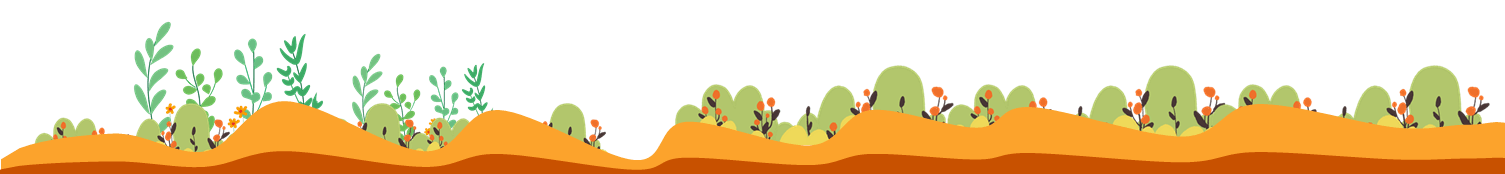